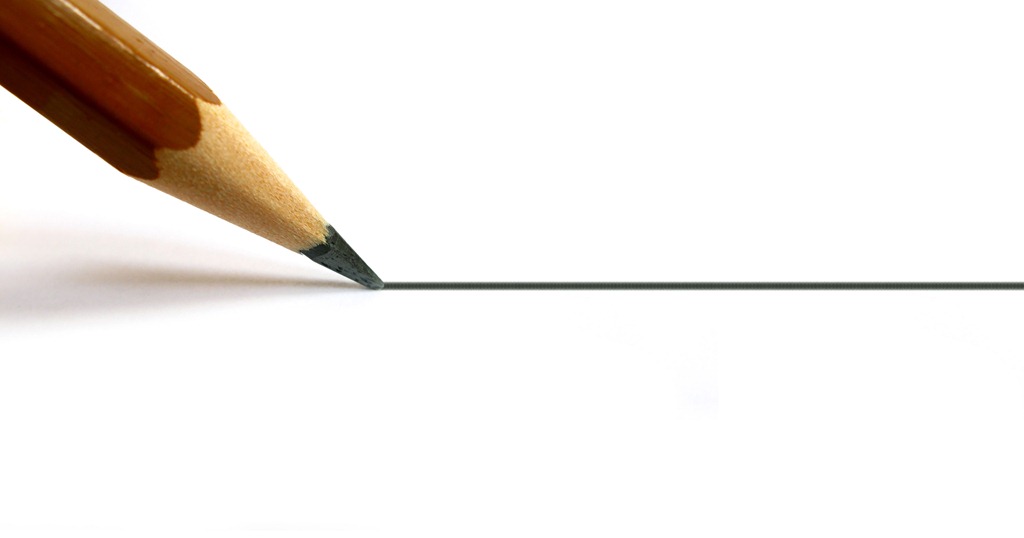 Vai cilvēks spējietekmēt dabu?
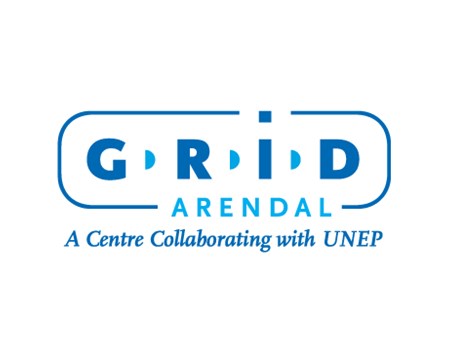 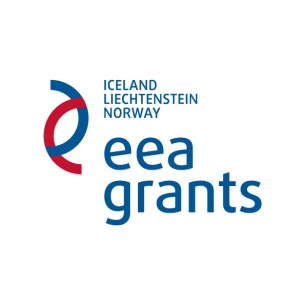 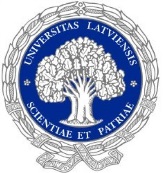 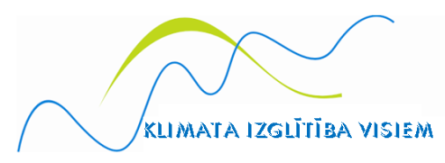 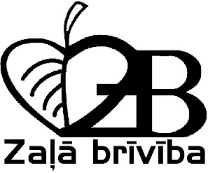 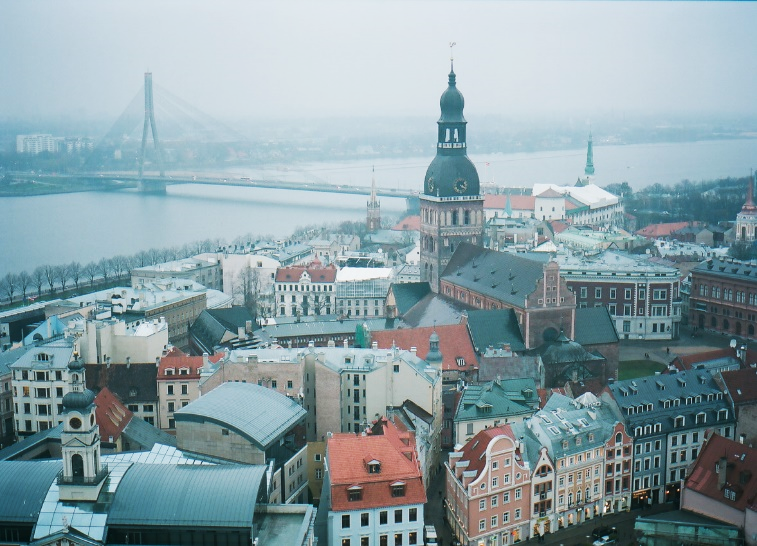 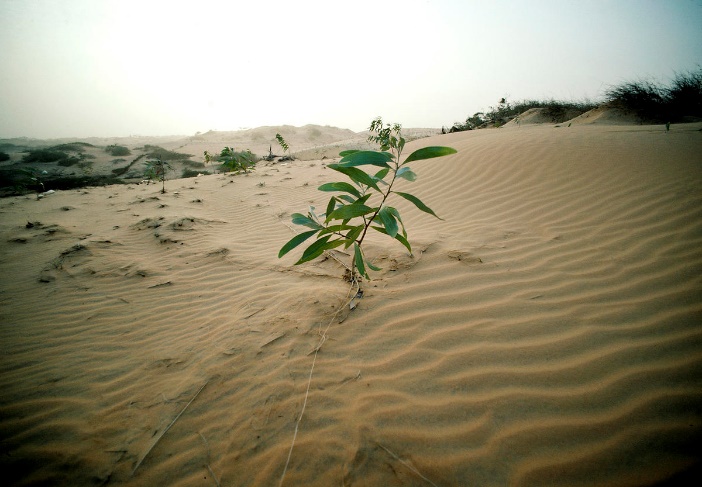 Kas ir «vide»?
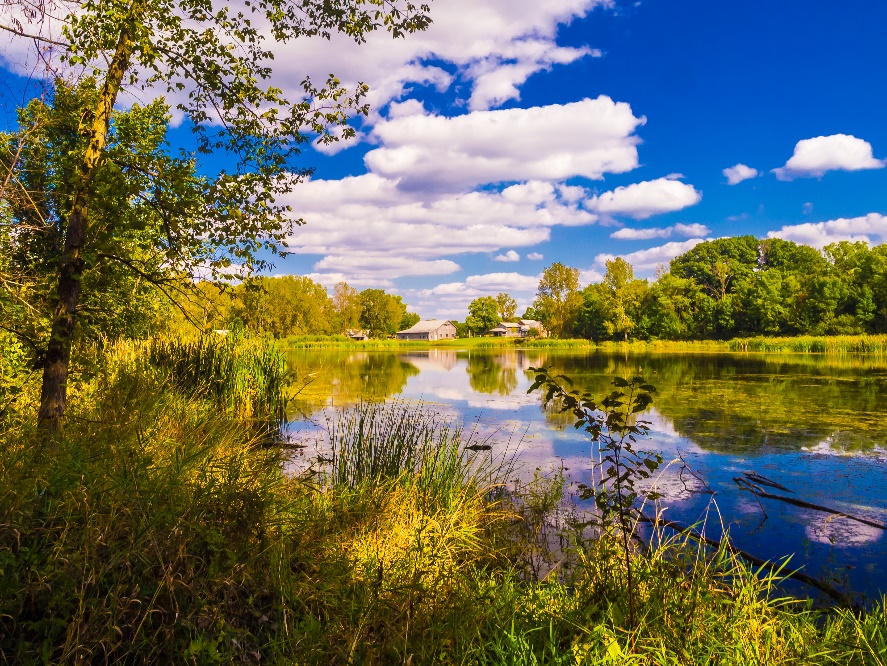 Vide ir visi nosacījumi un faktori, kas ietekmē dzīvo organismu vai to kopumu 
tā dzīves laikā
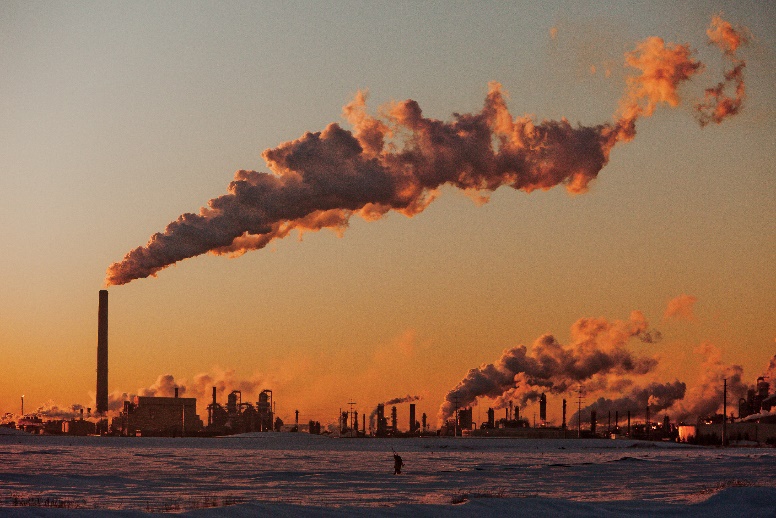 Dabas vide
Cilvēka iekšējā (mentālā) vide
Cilvēka pārveidotā vide
Sociālā vide
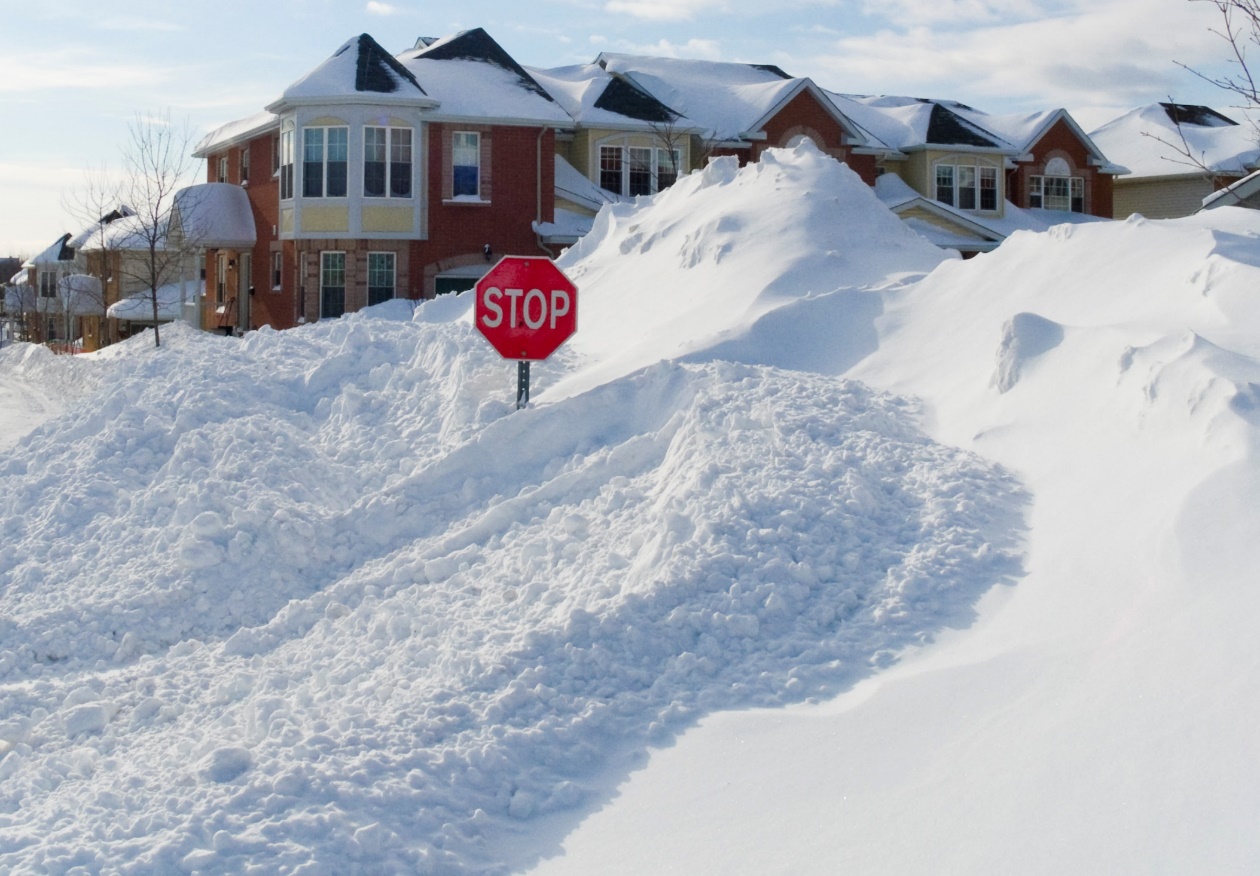 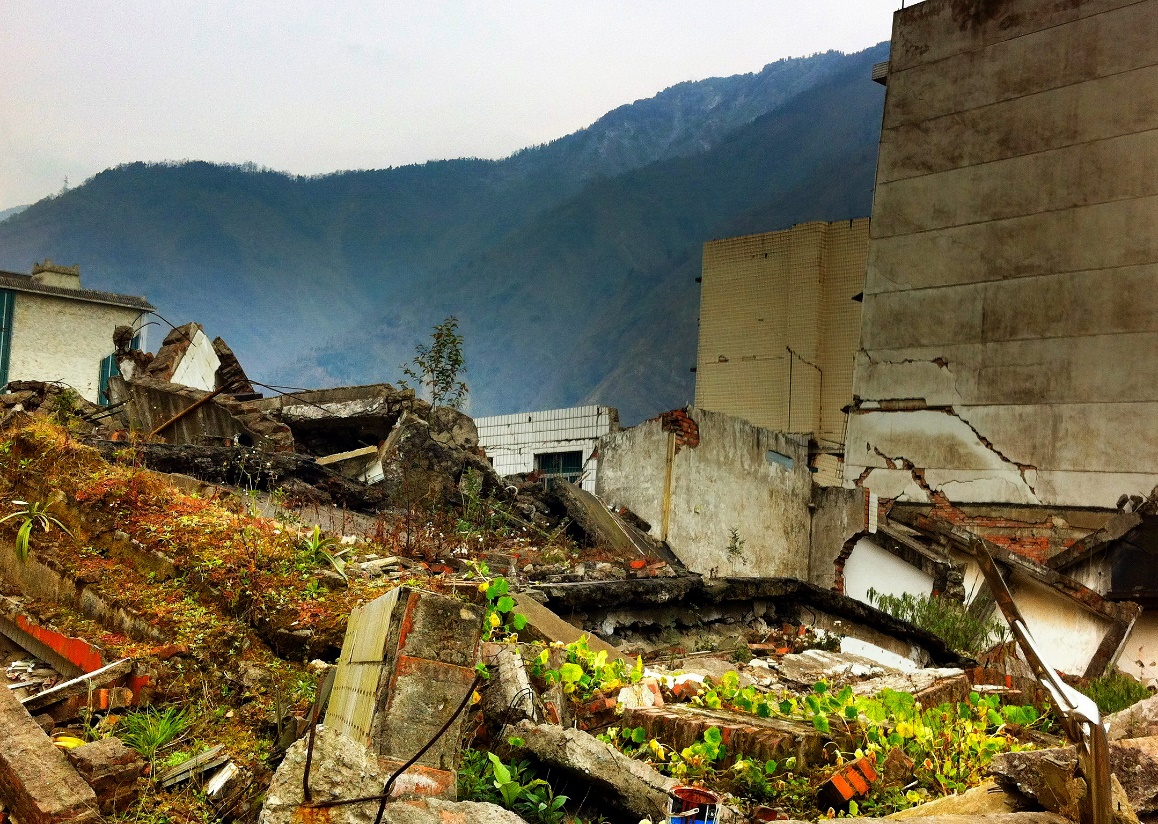 Daba ietekmē mūs. Bet kāda var būt katra no mums ietekme uz to?
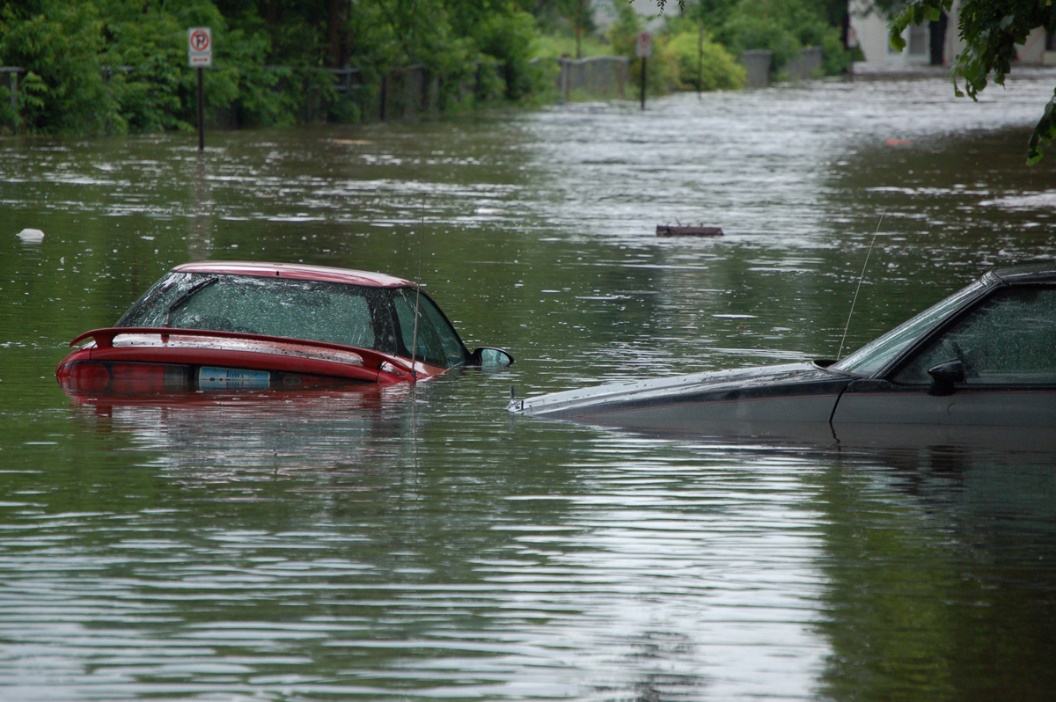 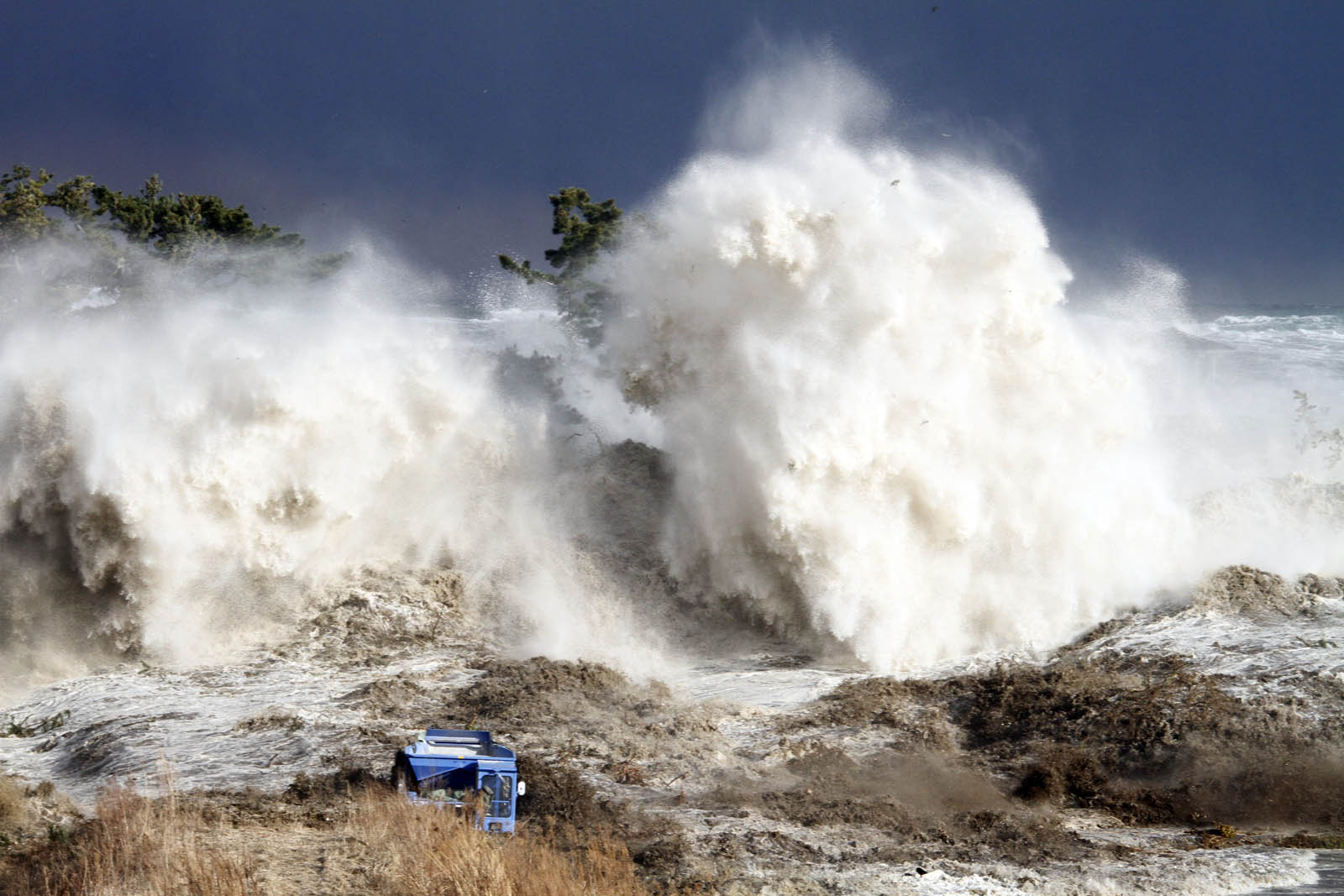 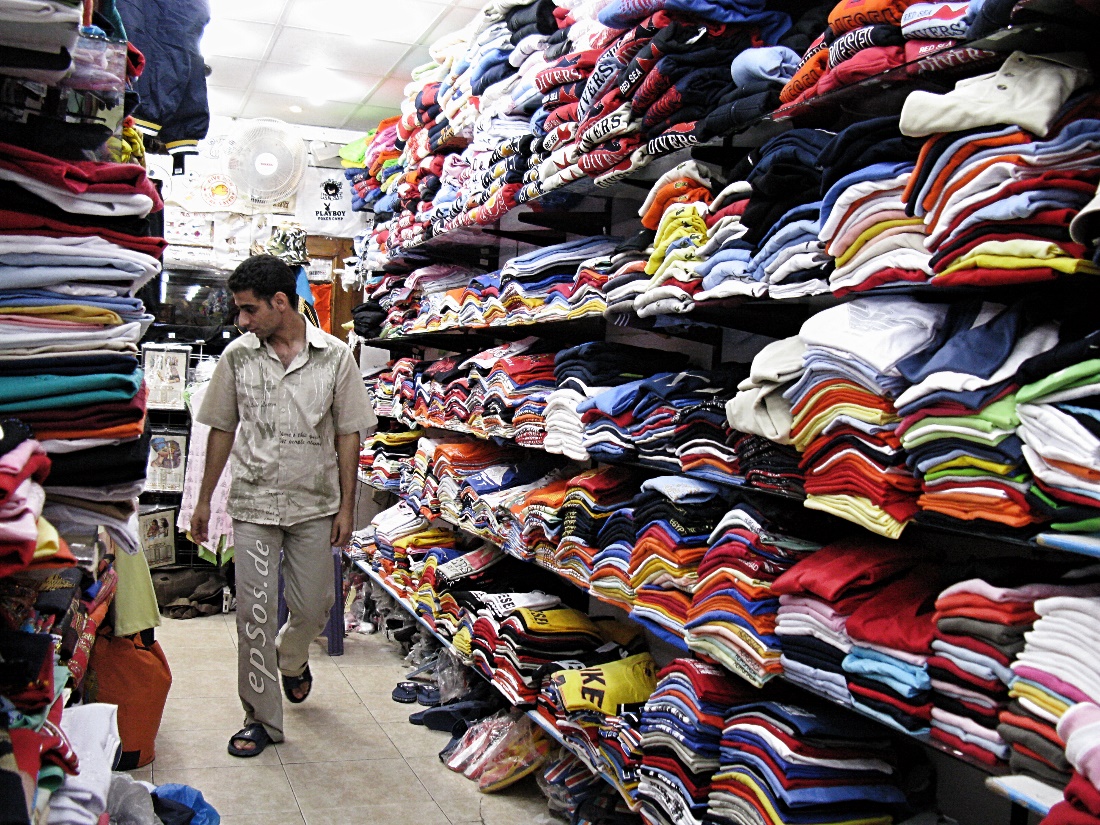 Cilvēka ietekmes sfēras
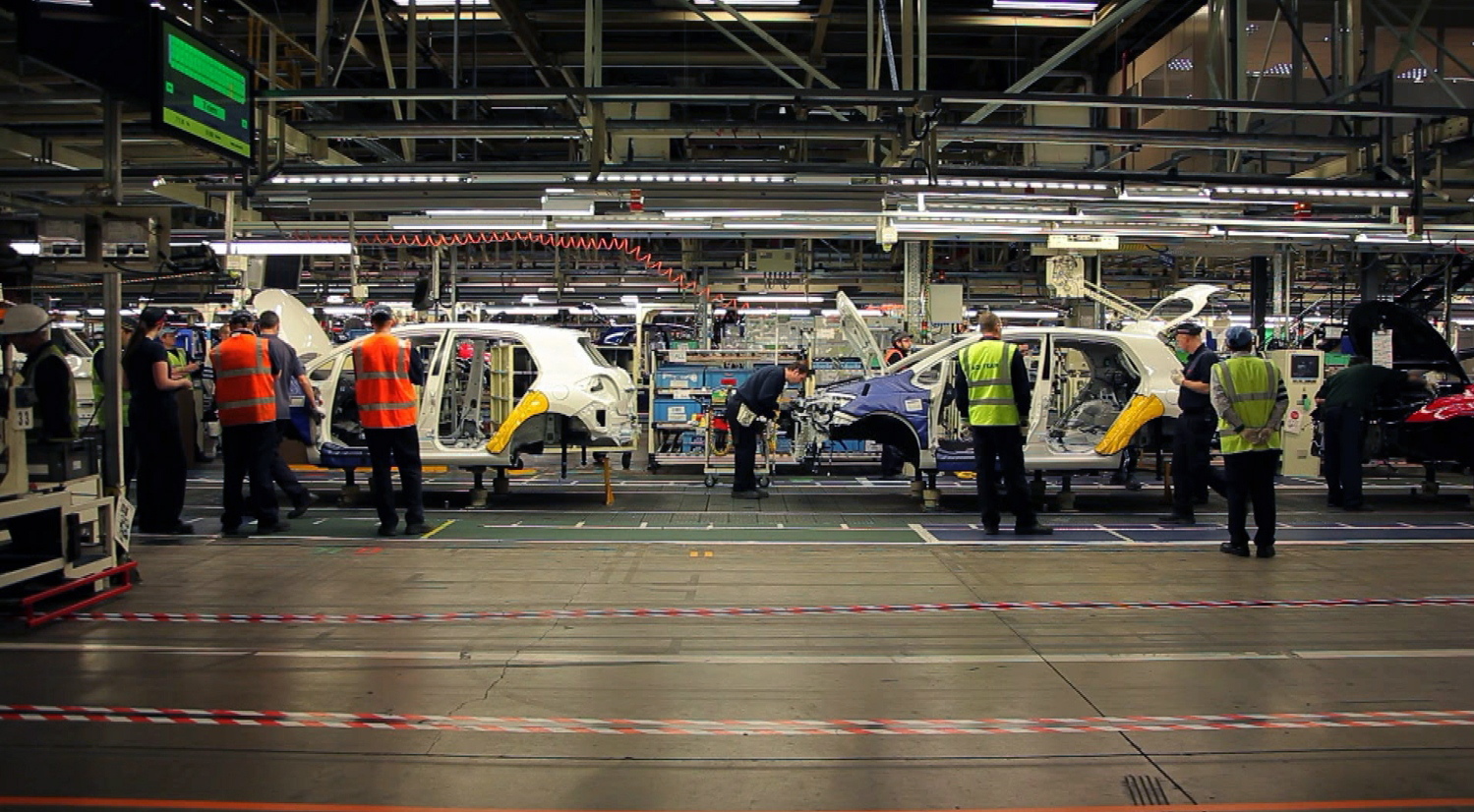 Ražošanas pieaugums
Patēriņa pieaugums
Procesu globalizācija
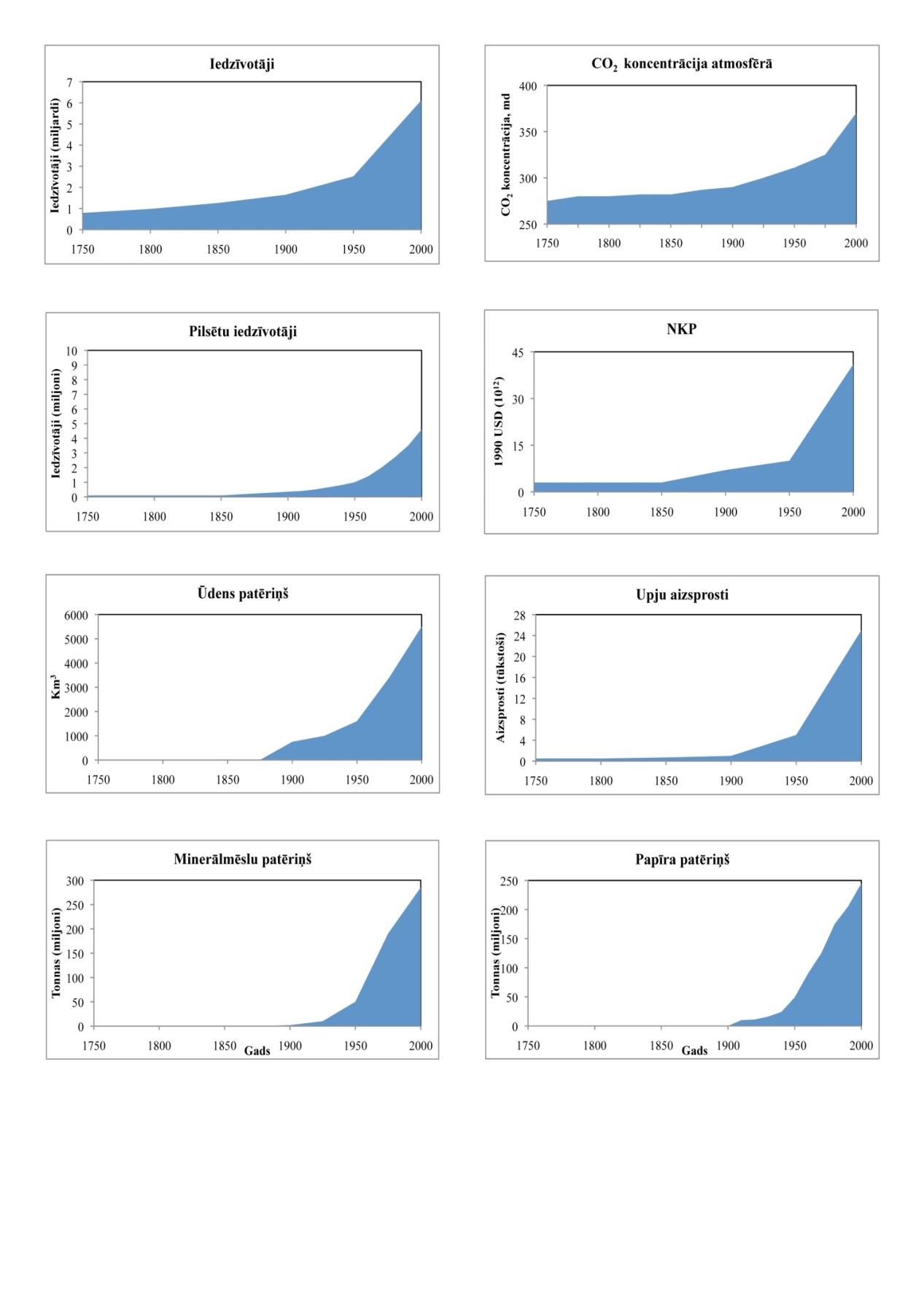 Iedzīvotāju skaits pasaulē
CO2 koncentrācija atmosfērā
Cilvēces attīstībai raksturīgo rādītāju mainība pēdējās simtgadēs
Pilsētu iedzīvotāju skaits
Nacionālais kopprodukts
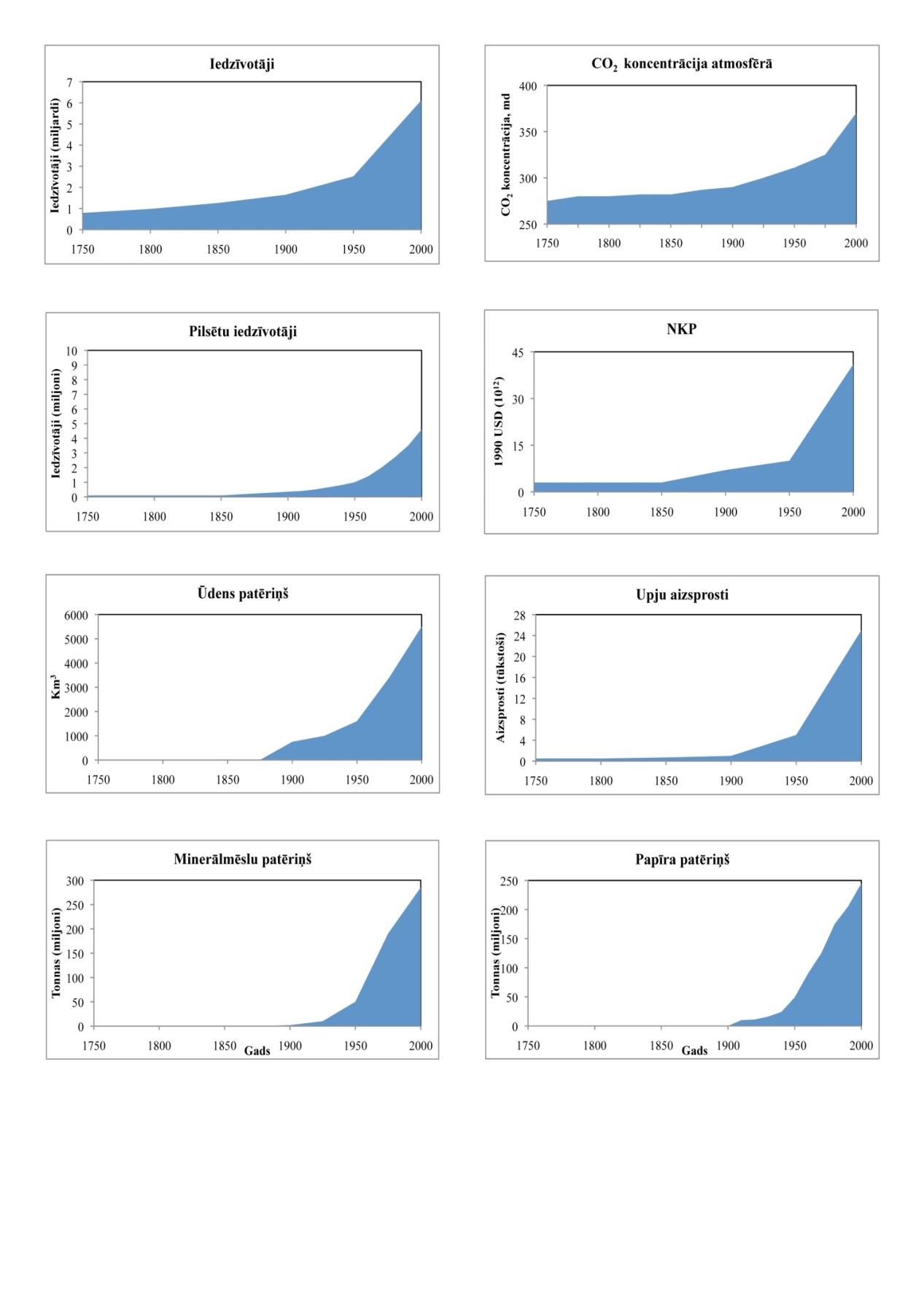 Ūdens patēriņš
Upju aizsprosti
Pārmaiņu ātrums ir atšķirīgs, bet kopējā tendence – eksponenciāla izaugsme – turpinās
Minerālmēslu patēriņš
Papīra patēriņš
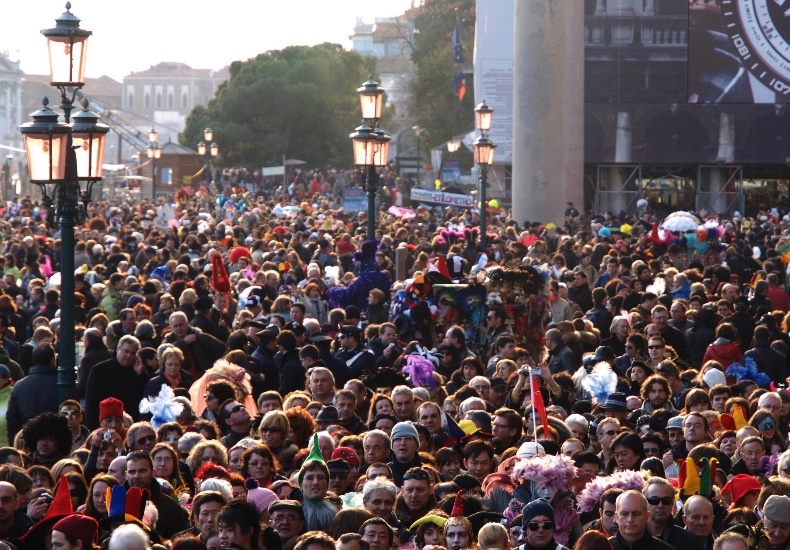 Katrs cilvēks mūsdienās izmanto 4 reizes vairāk resursu nekā 20.gs. sākumā
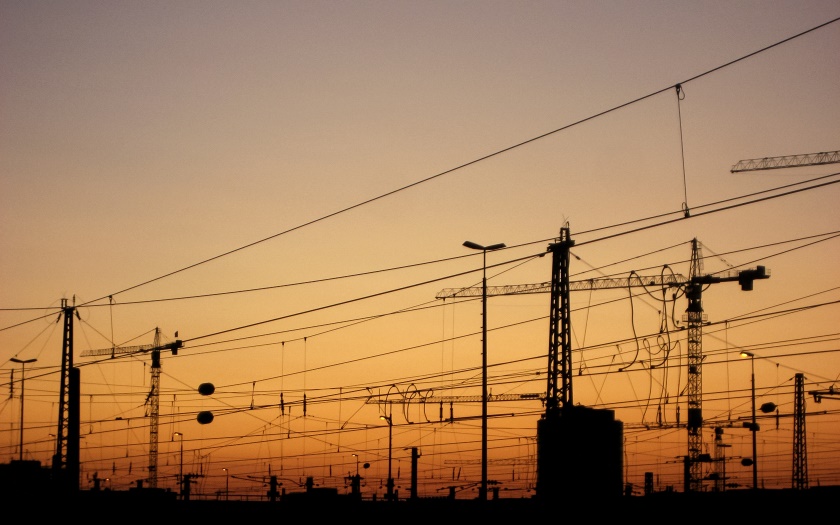 Pasaules iedzīvotāju skaits pieaudzis vairāk kā 4 reizes   (no 1,5 līdz 7,4 miljardiem)
Pasaules ekonomiskais apgrozījums palielinājies 14 reizes
Ražošanas apjoms pieaudzis 40 reizes
Enerģijas izmantošana palielinājusies 16 reizes
Oglekļa dioksīda izmešu apjoms pieaudzis 17 reizes,
Sēra dioksīda izmešu apjoms pieaudzis 13 reizes
Okeāna nozvejas apjoms pieaudzis 35 reizes
Cūku skaits pieaudzis 9 reizes
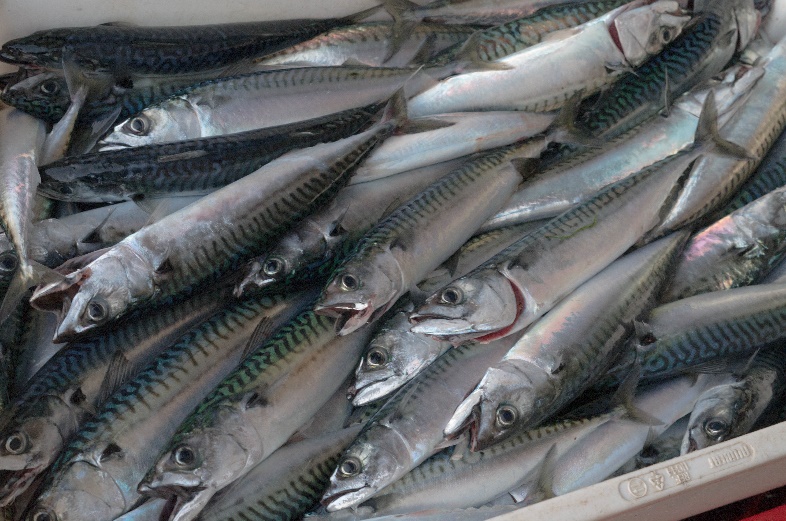 Eksponenciālā izaugsme ir virzošais spēks, kas izraisa sabiedrības ekonomikas tuvošanos planētas fizikālajām robežām
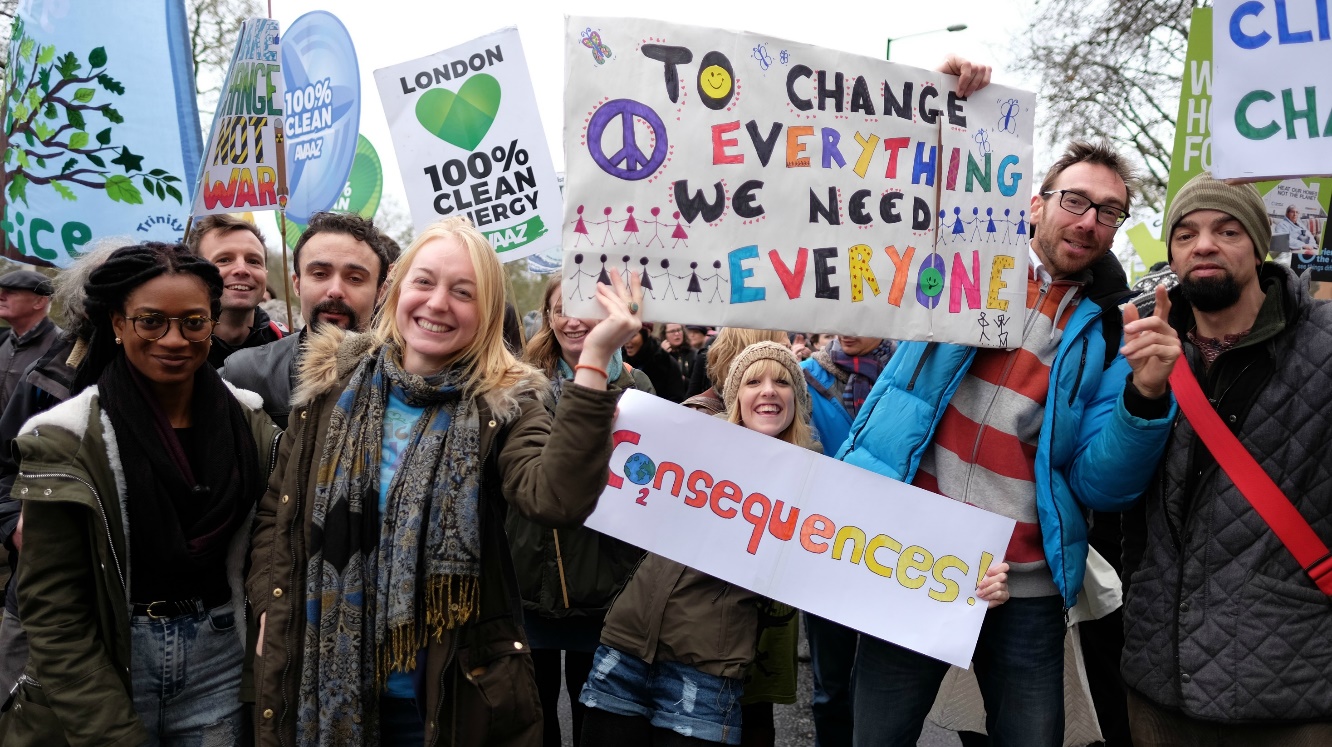 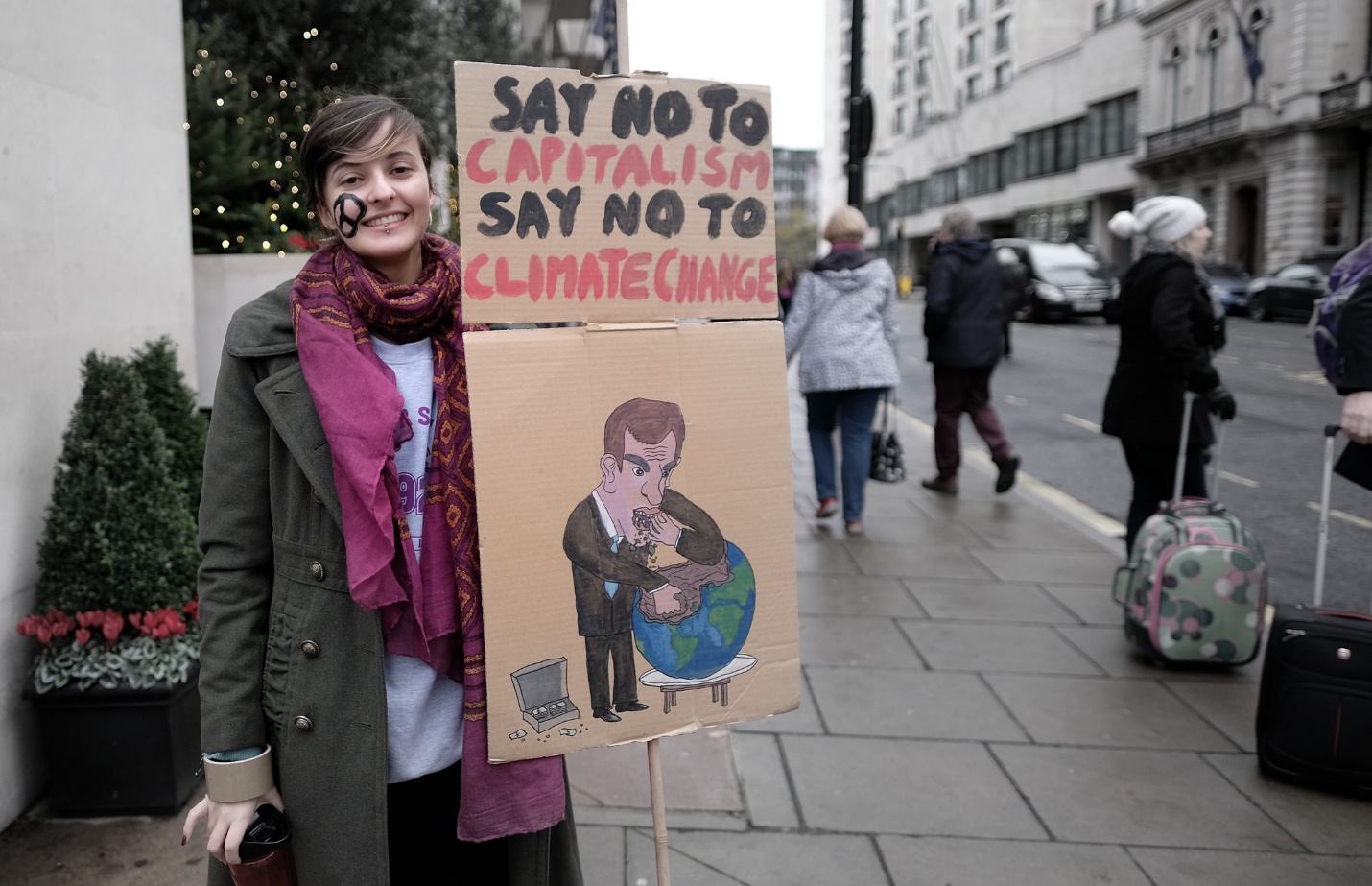 Cilvēces izaugsme nevar turpināties bezgalīgi – izaugsmei ir ierobežojumi – tos nosaka mūsu planēta
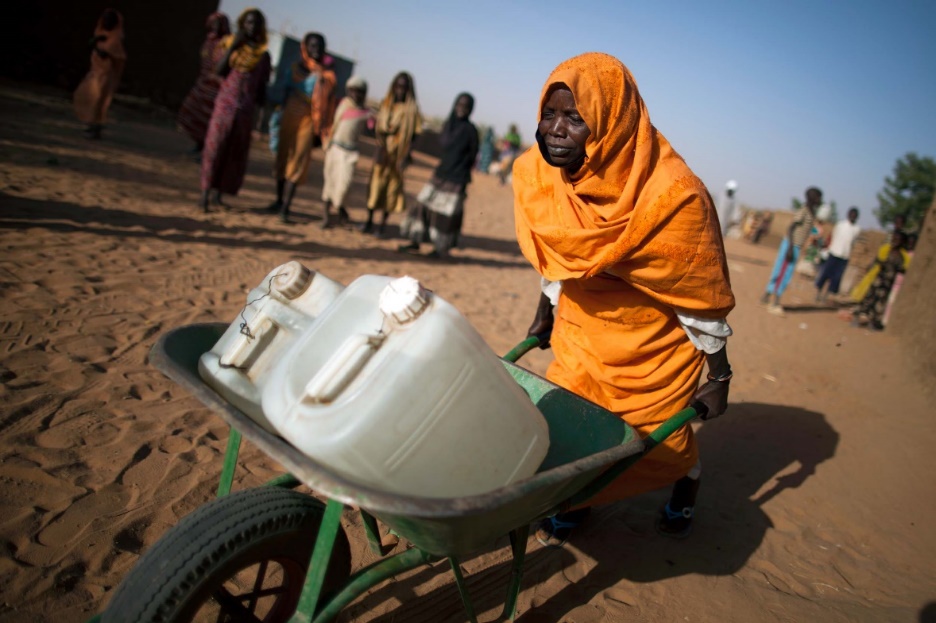 Resursu ierobežojums
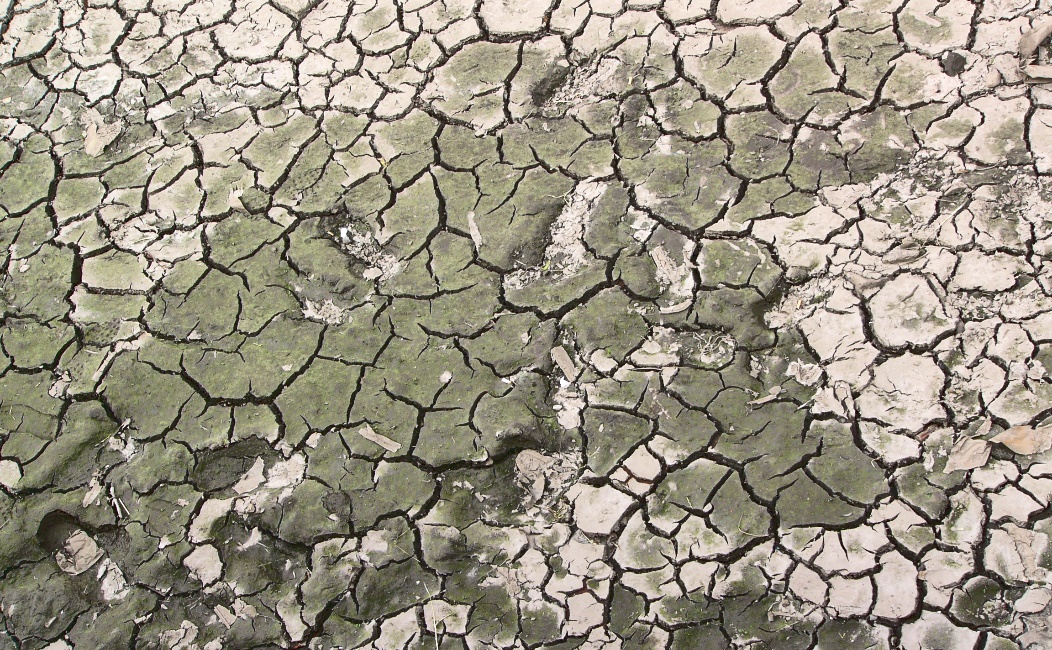 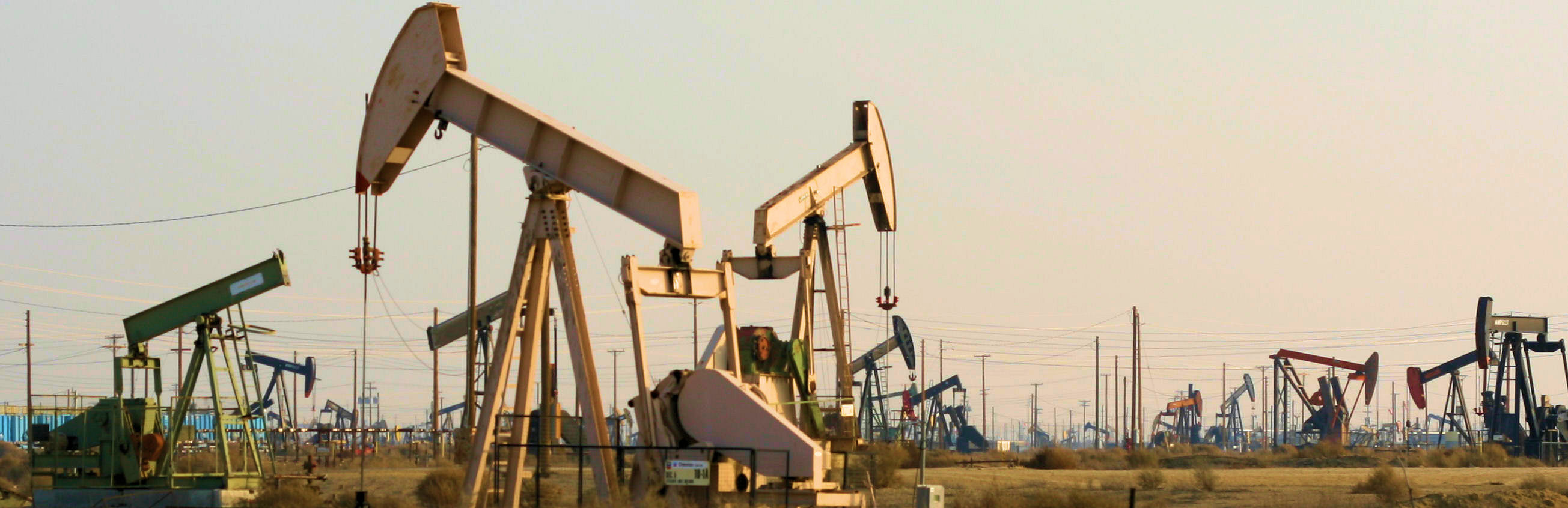 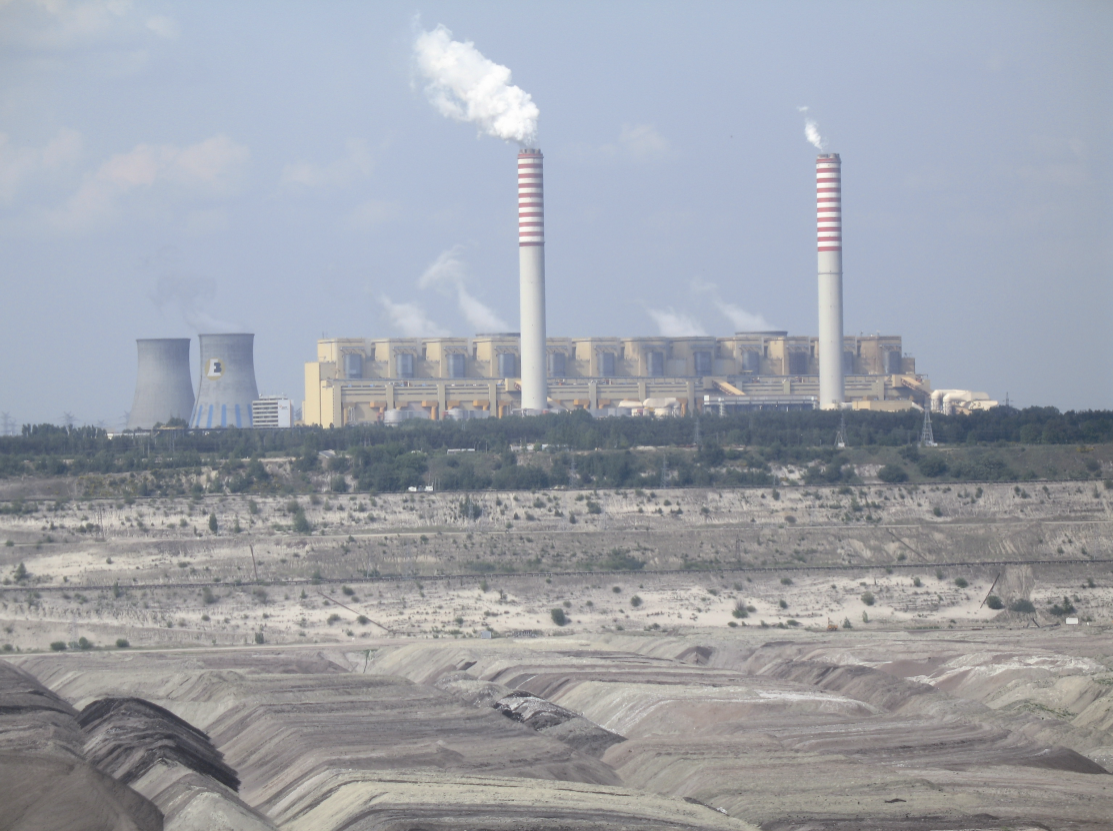 Neatjaunojamo resursu izmantojums
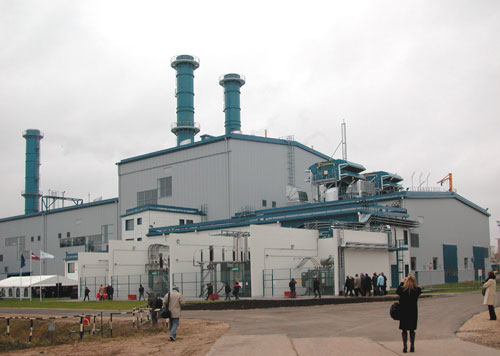 Belhatovas lignīta (brūnogļu) spēkstacija Polijā – ES lielākais vides piesārņotājs
Rīgas TEC-1 kā galveno kurināmo izmanto dabasgāzi, patērējot apmēram 230 m3 gāzes gadā, bet kā rezerves kurināmais ir paredzēta dīzeļdegviela
[Speaker Notes: www.flickr.com/photos/28706810@N00/3603655092 (Creative Commons)
http://www.latvenergo.lv/pls/portal/docs/PAGE/LATVIAN/IMAGES/razosana_tec.jpg]
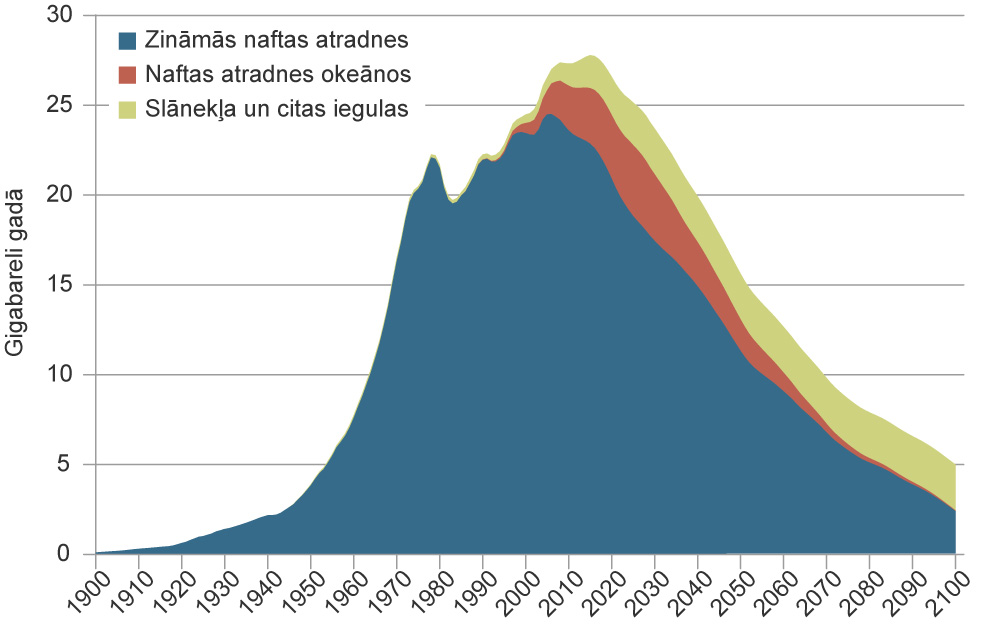 Naftas un naftas ogļūdeņražu ieguves apjoms un izmantojamo resursu novērtējums nākotnē
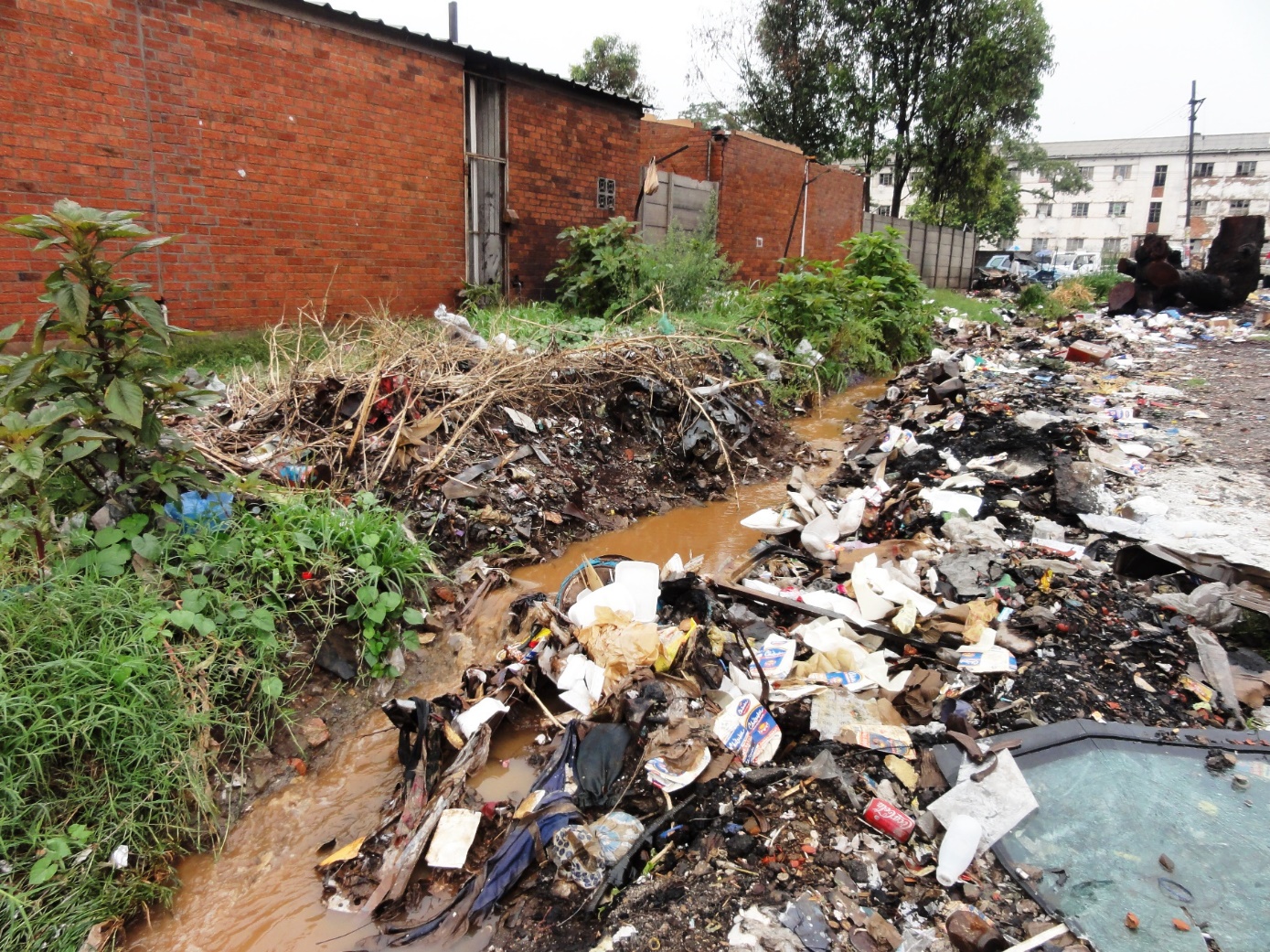 Cilvēces pastāvēšana ir atkarīga no resursiem, kuru avots ir Zeme
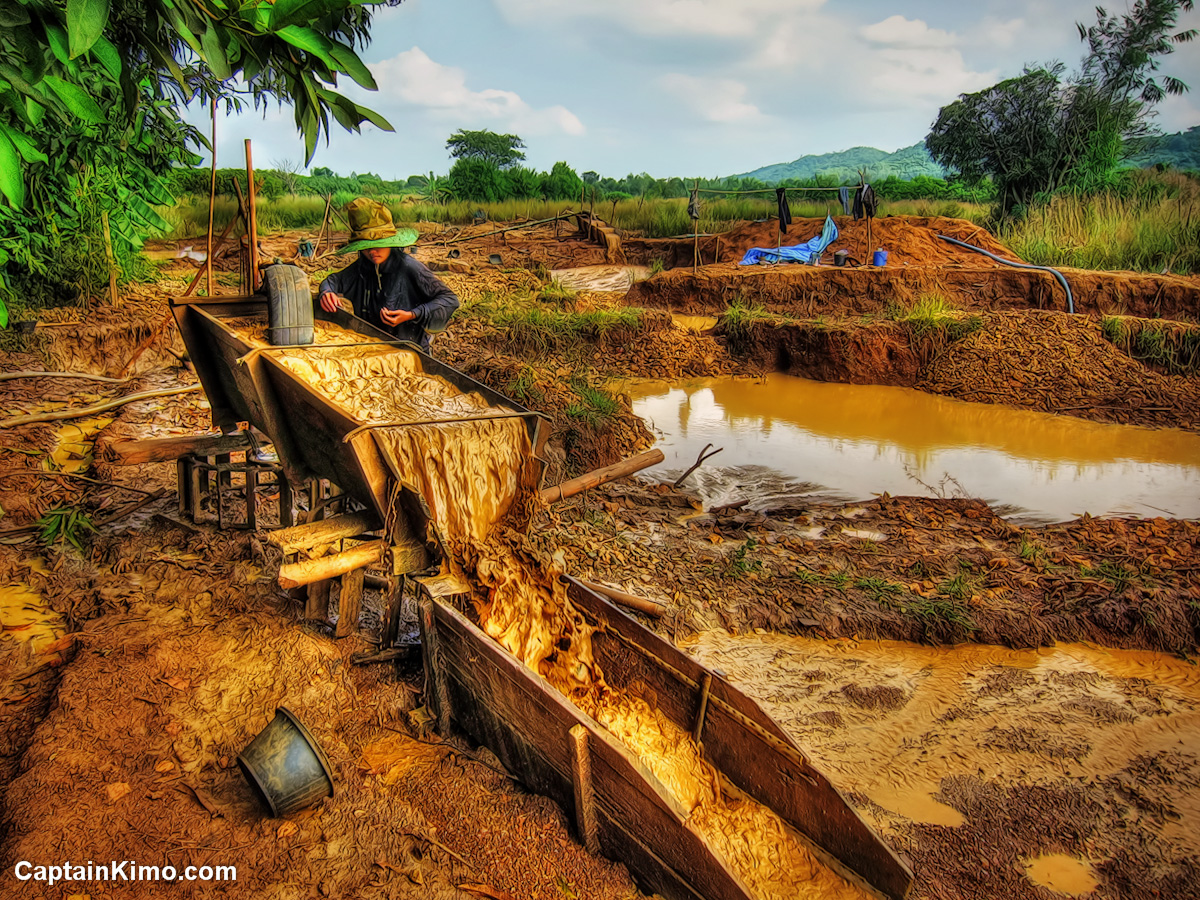 Izaugsmi ierobežo ne tikai resursu izsīkšana, bet arī piesārņojuma uzkrāšanās un planētas ierobežotā spēja absorbēt atkritumus un piesārņojumu
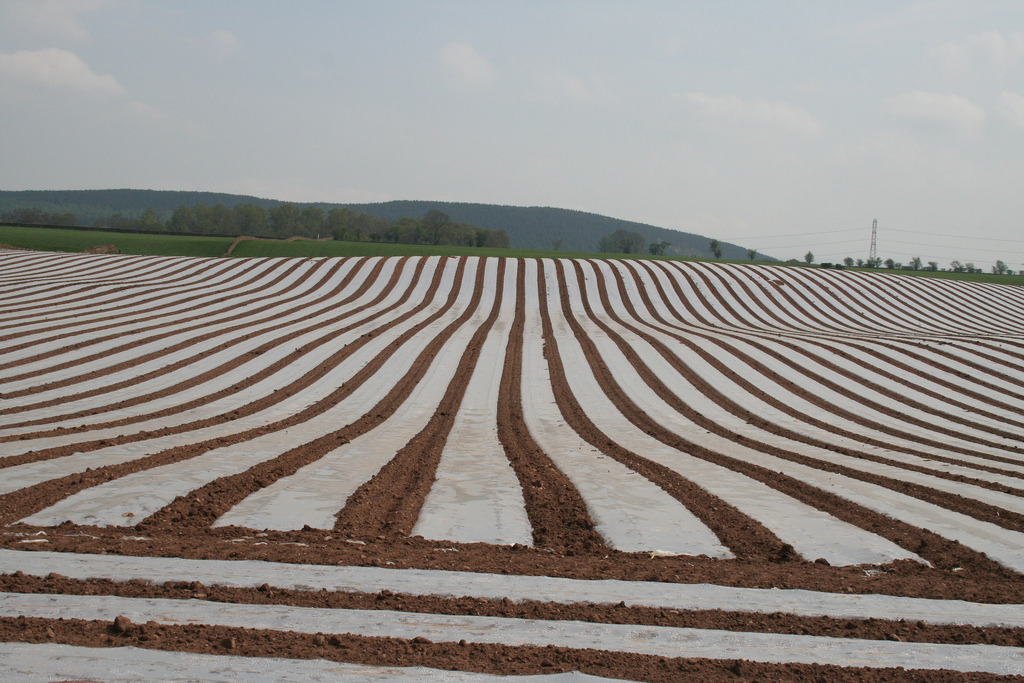 Resursu pārmērīgas izmantošanas piemēri
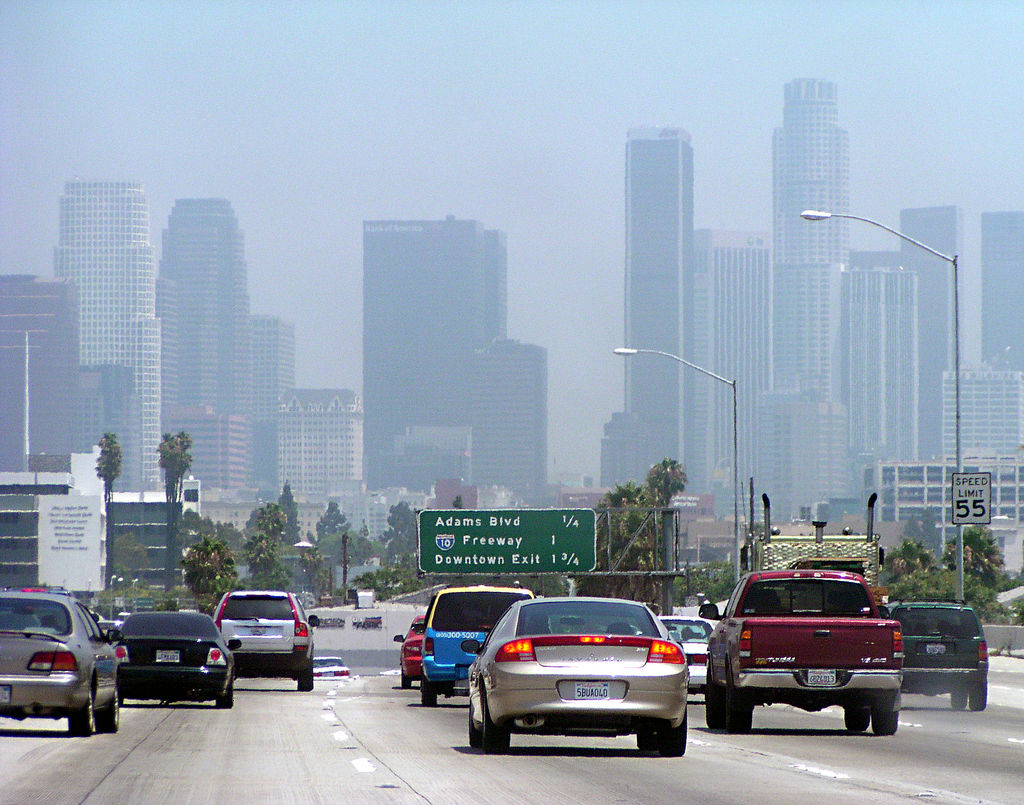 Milzīgi lauksaimniecības monokultūru sējumi, kur apdraudēta bioloģiskā daudzveidība un vide piesārņota ar ķīmiskām vielām
Lielpilsētas ar nerimstošām satiksmes plūsmām, kas patērē neatjaunojamos enerģijas resursus un piesārņo atmosfēru
[Speaker Notes: http://www.flickr.com/photos/eleda/141423061/sizes/l/
http://www.flickr.com/photos/jpeepz/6333032/sizes/l/]
Ūdens ir viena no cilvēka visvairāk patērētajām vielām – tiek izmantots gan sadzīves vajadzībām, gan arī ražošanā
Ūdens patēriņš
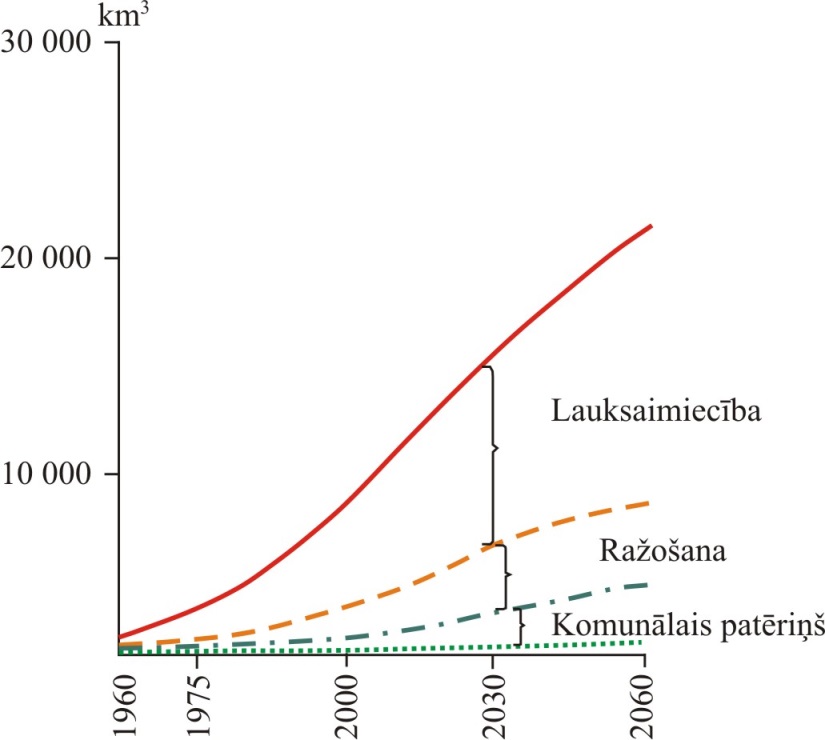 Pasaulē visvairāk ūdens tiek patērēts:
lauksaimniecībā (69%),
rūpniecībā (23%),
mājsaimniecībās un pakalpojumu sniegšanā (aptuveni 8%)
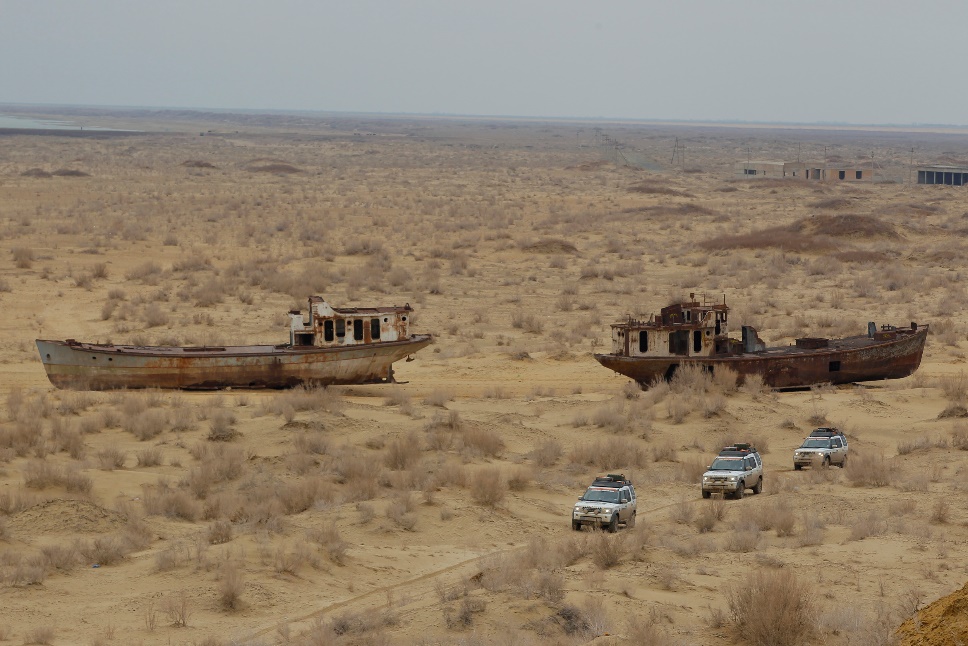 Cilvēka negatīvo ietekmi uz ūdens aprites procesiem ilustrē Arāla jūras izsīkšana
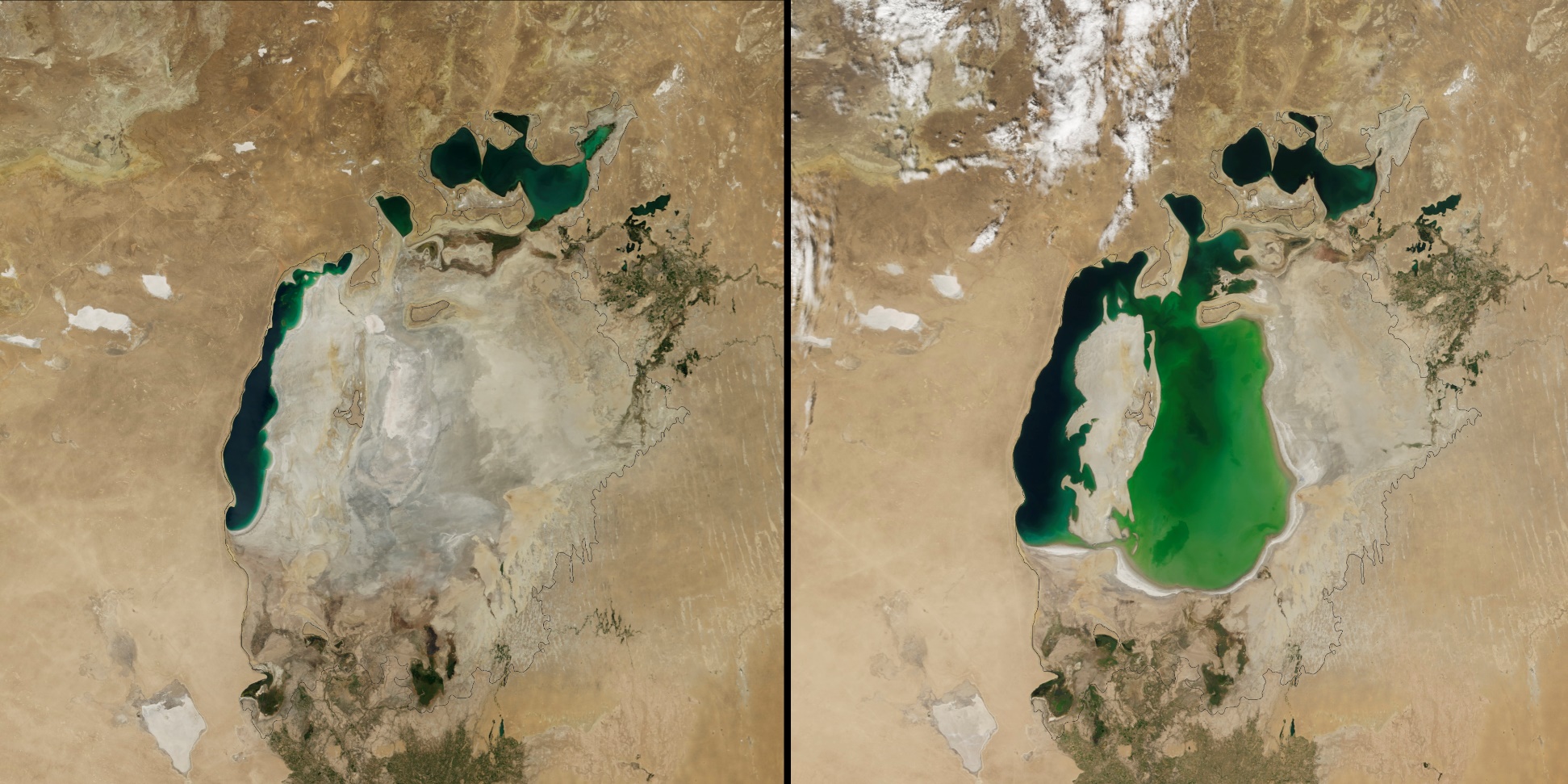 Cilvēces darbība spēj ietekmēt vielu un savienojumu plūsmas vidē, piemēram, ūdens aprites ciklu – hidroloģisko ciklu
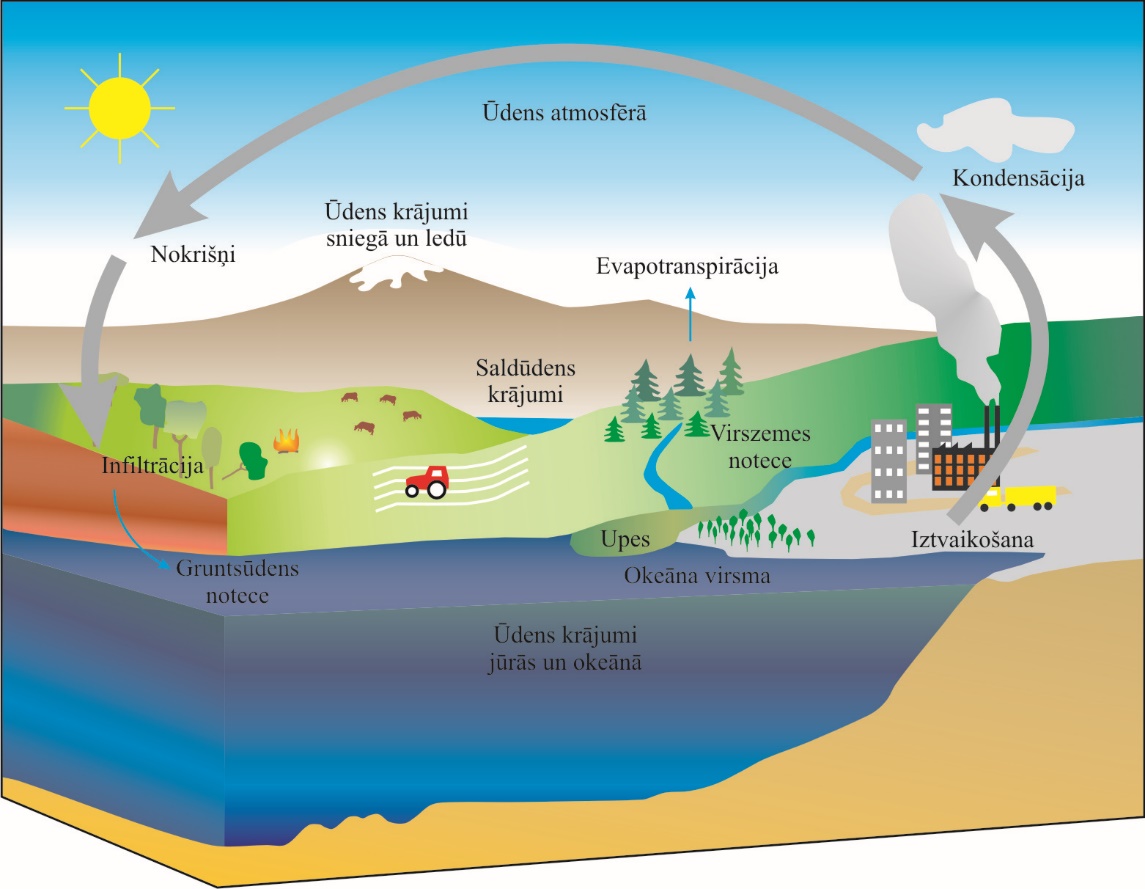 Hidroloģiskais cikls parāda saistību starp galvenajiem ūdens avotiem
Atspoguļo iztvaikošanas un arī atmosfēras nokrišņu izkrišanas procesu lomu ūdens bilances veidošanā
Galvenais enerģijas avots, kas nosaka ūdens iesaistīšanos globālās aprites ciklā, ir Saule
Uz Zemes notiek nemitīga elementu, vielu un enerģijas aprite, kuru apraksta vielu aprites cikli
Bioģeoķīmiskie cikli
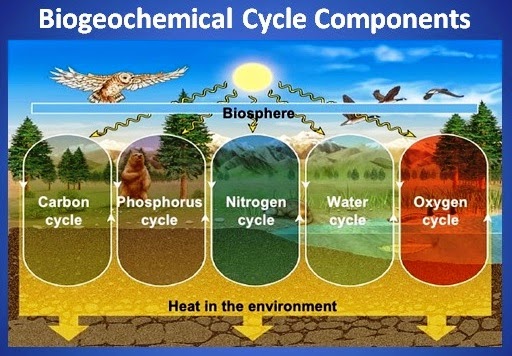 Biosfēra
Vielu aprites ciklus sauc par bioģeoķīmiskiem cikliem, jo tie ietver daudzas ķīmiskās pārvērtības, ģeoloģiskos procesus, un to veidošanā aktīvi piedalās dzīvie organismi – biota
Ogleklis
Fosfors
Slāpeklis
Ūdens
Skābeklis
Siltuma izdale vidē
Slāpekļa bioģeoķīmiskās aprites cikls
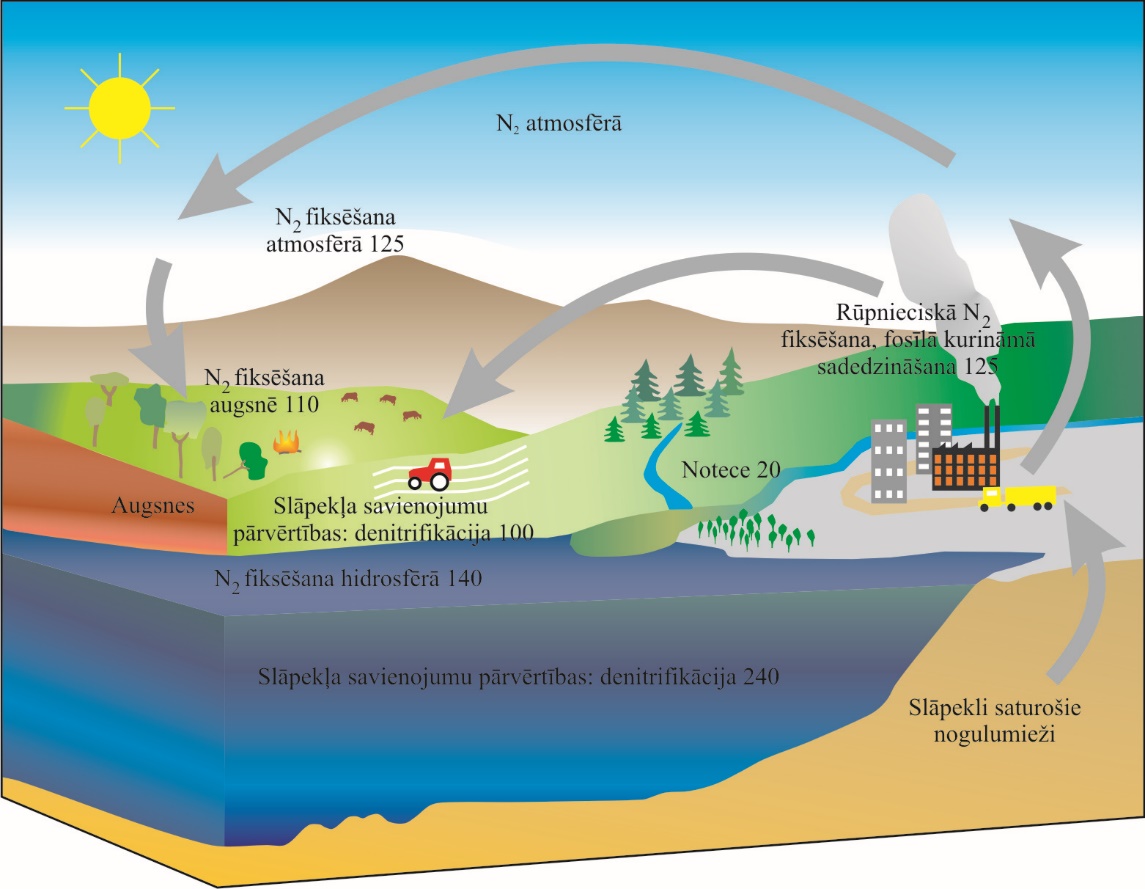 Slāpeklis veido 76% no atmosfēras masas
Bet litosfērā un hidrosfērā slāpekļa savienojumu koncentrācija ir zema un tiešā veidā lielākā daļa dzīvo organismu nespēj slāpekli izmantot
Saprites ciklā norit dažādi procesi, kas nodrošina atmosfēras slāpekļa saistīšanu tādu savienojumu veidā, kas ir pieejami dzīvajiem organismiem
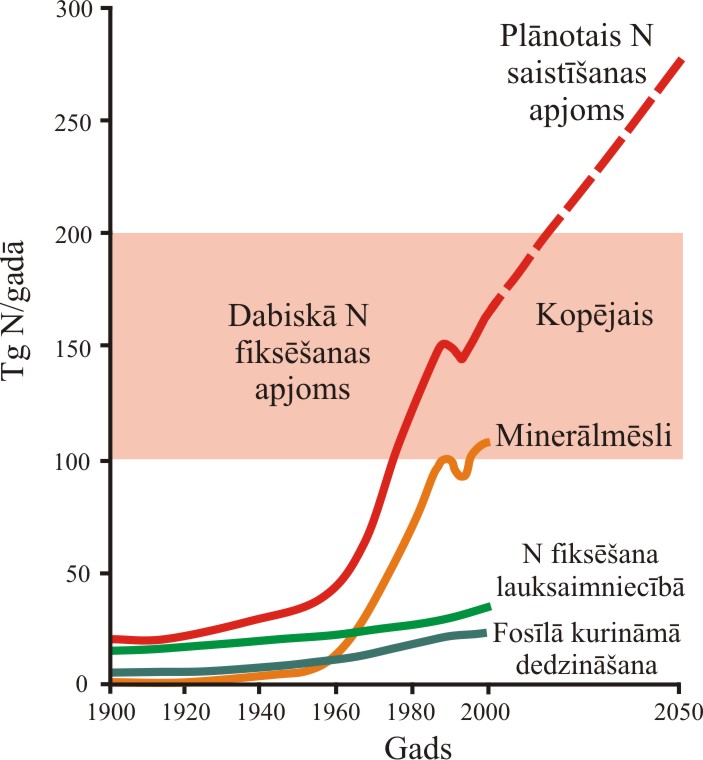 Slāpekļa fiksēšanas apjoms dabiskajos un cilvēka darbības procesos pasaules mērogā
Ja izaugsme kādā sistēmā turpinās nepārtraukti, tā nenovēršami patērē vairāk resursu, nekā saražo – un kādā brīdī var sabrukt
Patēriņš un sabrukums
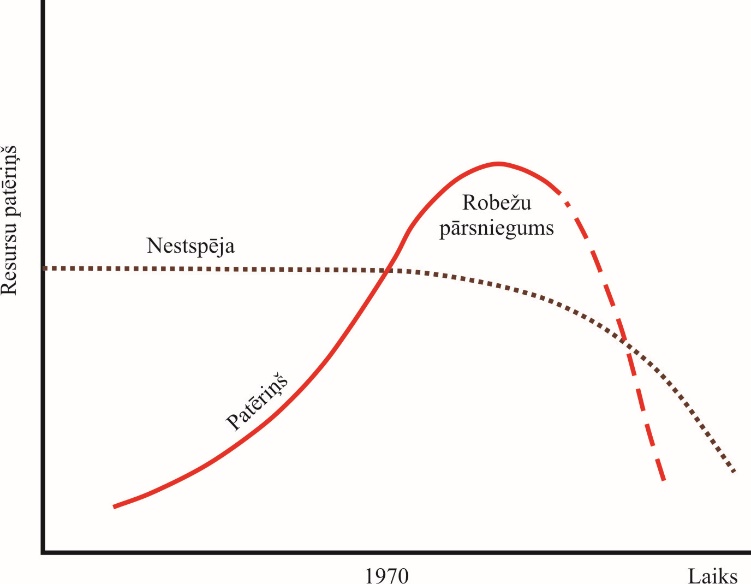 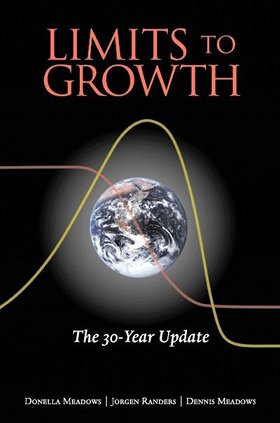 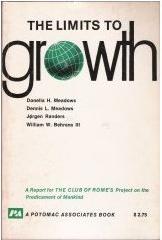 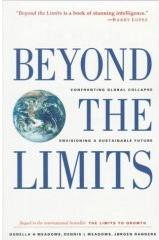 Izaugsmes robežu modelēšana
Cilvēces attīstības rādītāju iespējamā mainība
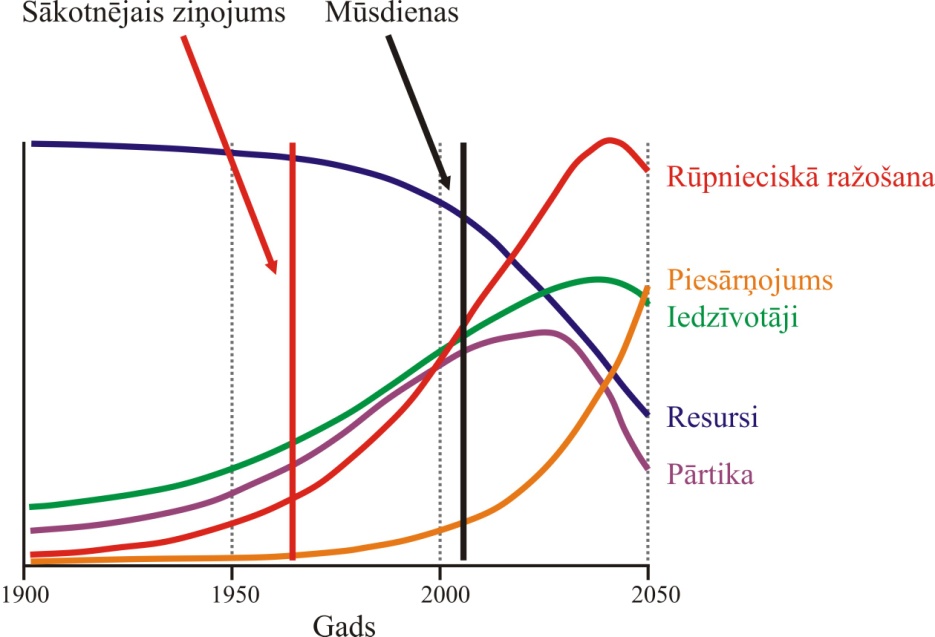 Pastāv uzskats, ka stāvokli var mainīt tehnoloģijas, taču arī tās nevar novērst izaugsmes beigšanos vai situācijas pasliktināšanos; 
lai panāktu labāku iznākumu, nepieciešamas izmaiņas sabiedrībā
[Speaker Notes: Attēls izveidots, izmantojot ar atļauju  Dennis Meadows 2004 materiālus no Meadows D., Randers J., Meadows D. (2008) Limits to Growth: The 30-year update. Earthscan: London]
Planētas robežu koncepcija
Planētas robežas novērtētas deviņiem dažādiem procesiem un resursiem – trīs no šīm robežām jau ir pārkāptas:
siltumnīcefekta gāzu koncentrācija atmosfērā,
ātrums, ar kādu samazinās bioloģiskā daudzveidība,
slāpekļa un fosfora savienojumu daudzums biosfērā
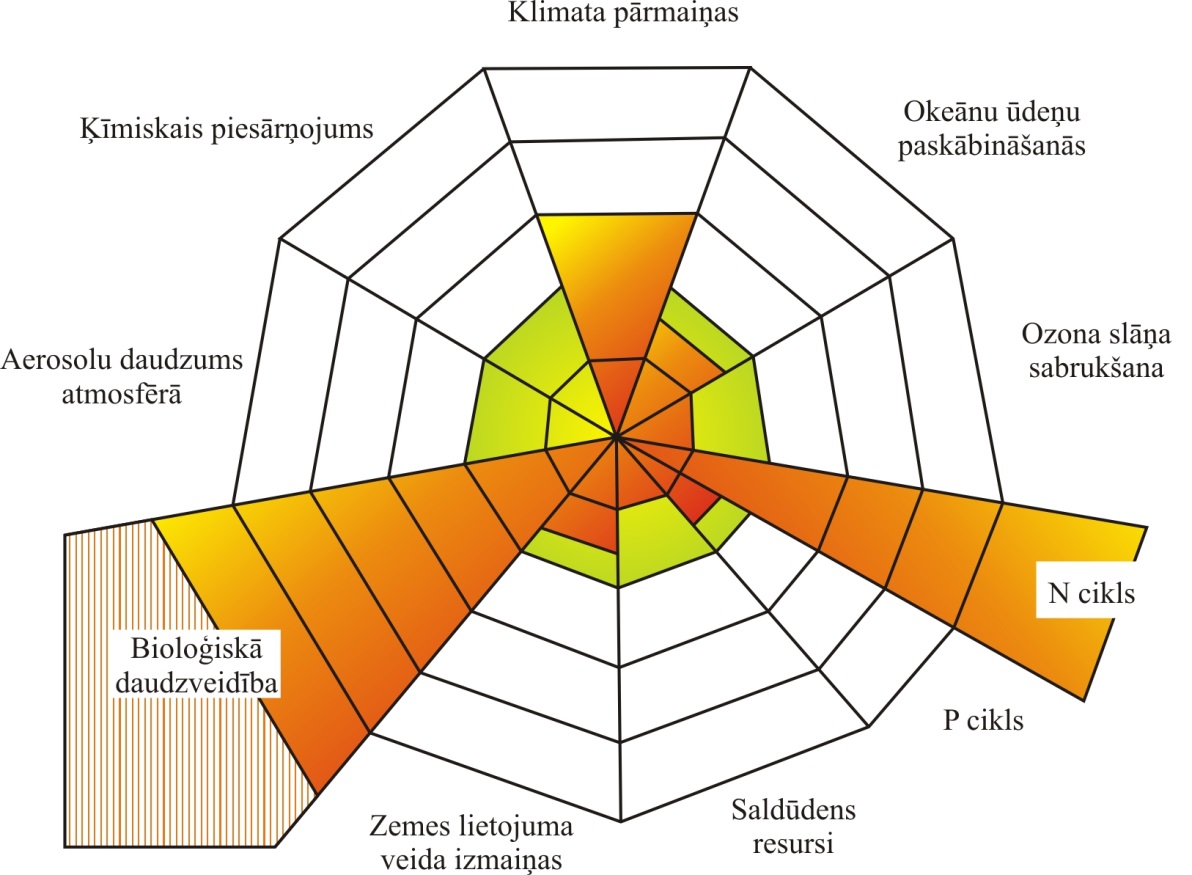 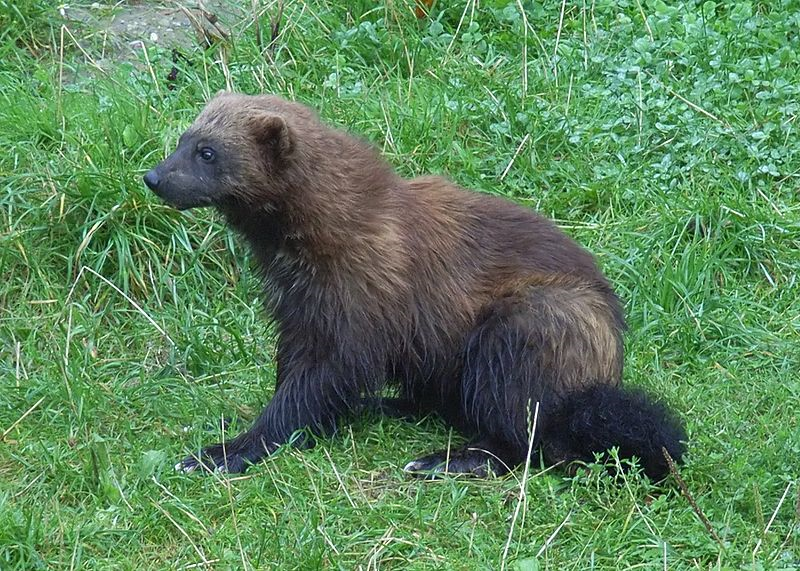 Bioloģiskās daudzveidības samazināšanās
Tinis jeb āmrija – suga, kas kādreiz bijusi sastopama Latvijā, tomēr divi vietējie savvaļas tiņi nomedīti 1875.-1876. gadā
Baltijas jūrā apdraudēta vienīgās delfīnu sugas – cūkdelfīna – pastāvēšana
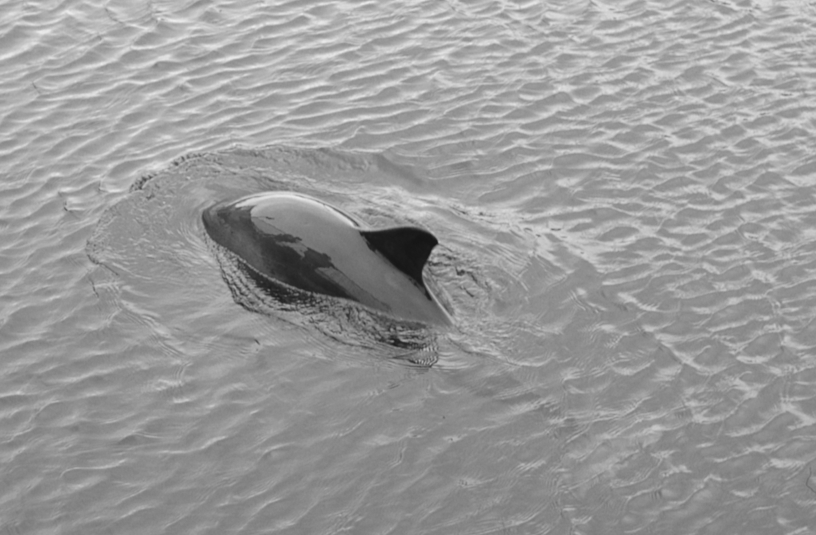 Pēc zinātnieku prognozēm 21.gadsimtā sugu izzušanas ātrums 
varētu pieaugt līdz 100 sugām dienā
[Speaker Notes: www.flickr.com/photos/mprinke/522058084 (Creative Commons)
http://lv.wikipedia.org/wiki/Att%C4%93ls:Gulo_gulo_2.jpg (Creative Commons)]
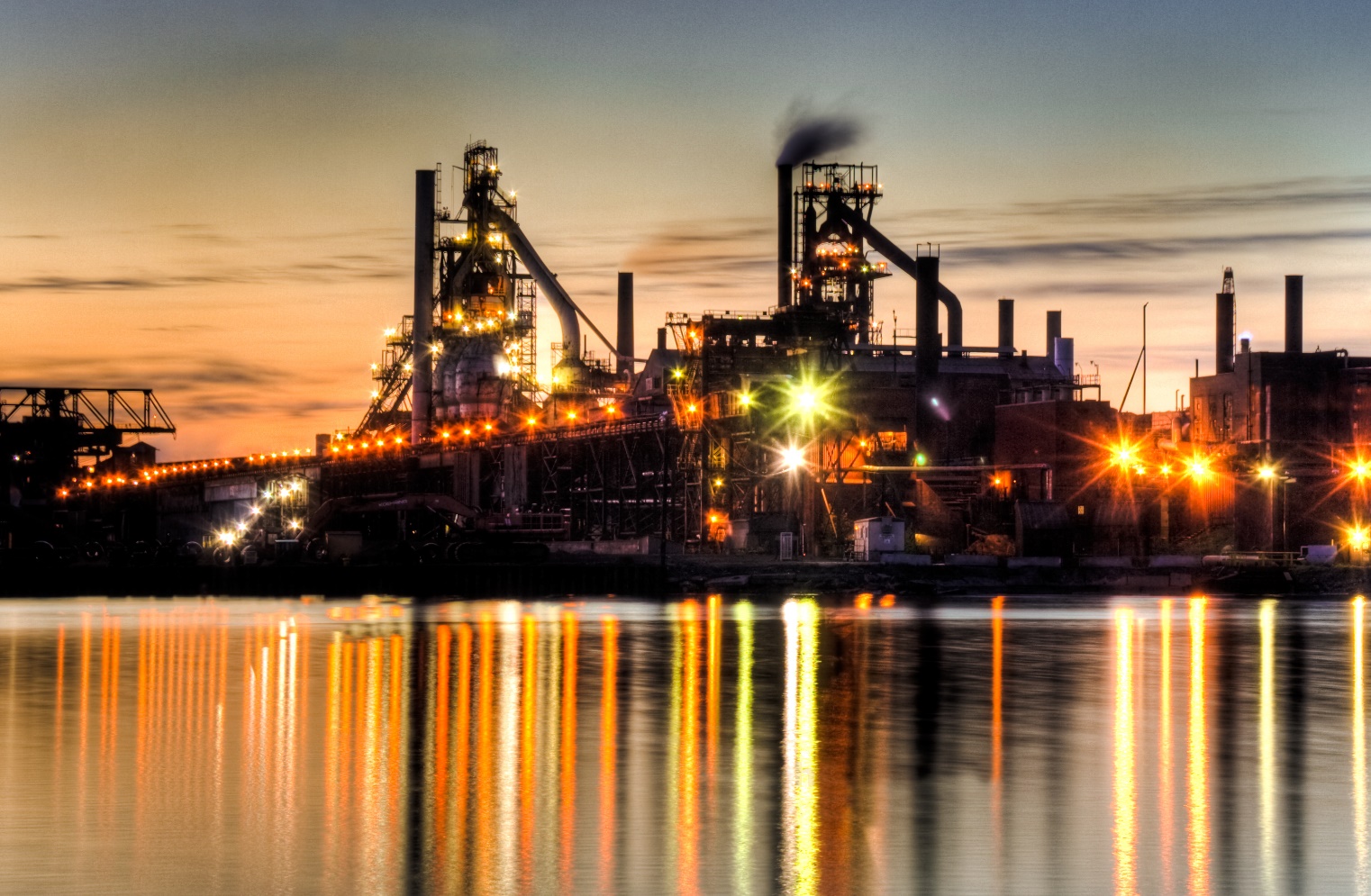 Cilvēka ietekme uz dabas vidi ir salīdzināma ar dabas spēku ietekmēm
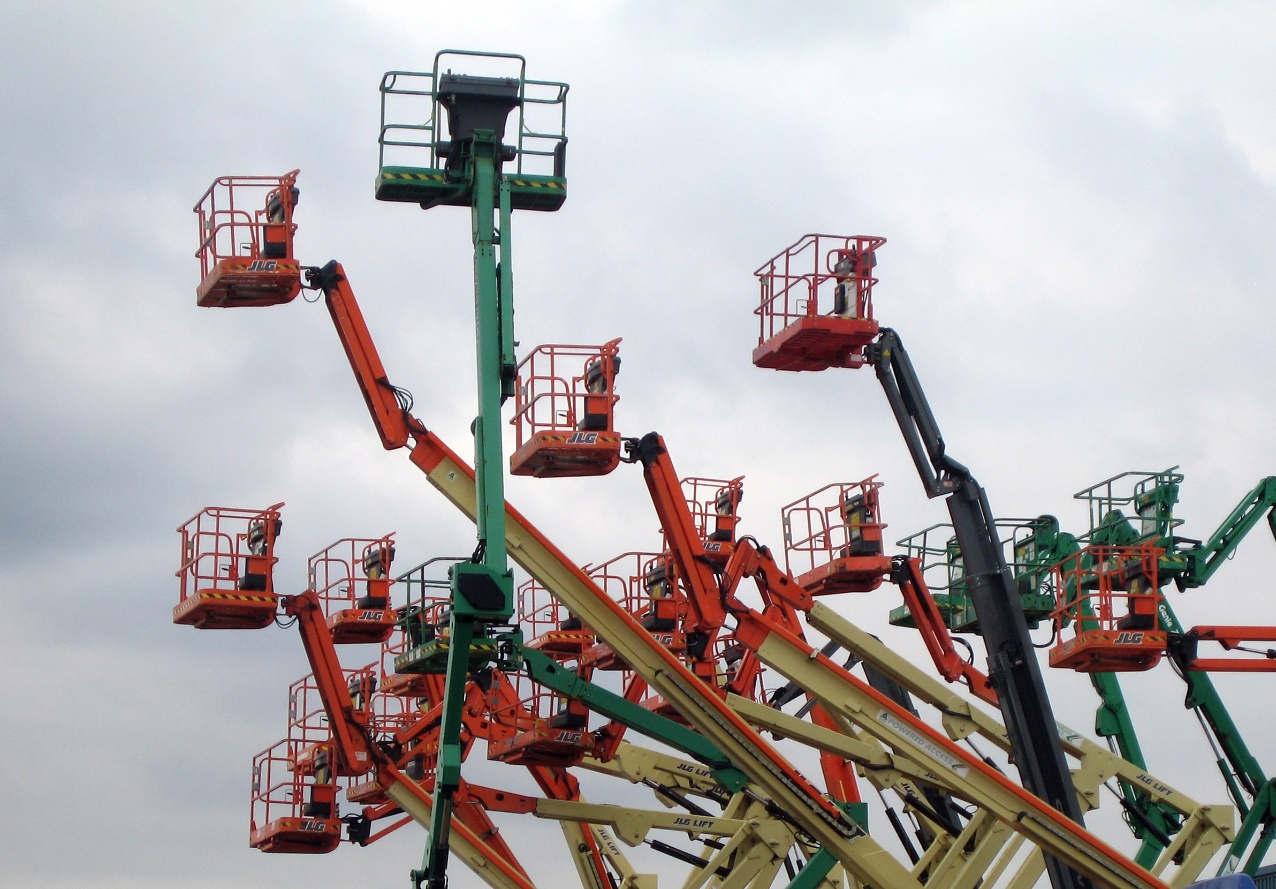 Zemes evolūcija ir pārgājusi jaunā attīstības fāzē: antropocēnā, kuru raksturo aktīva ietekme uz visiem uz Zemes noritošajiem procesiem
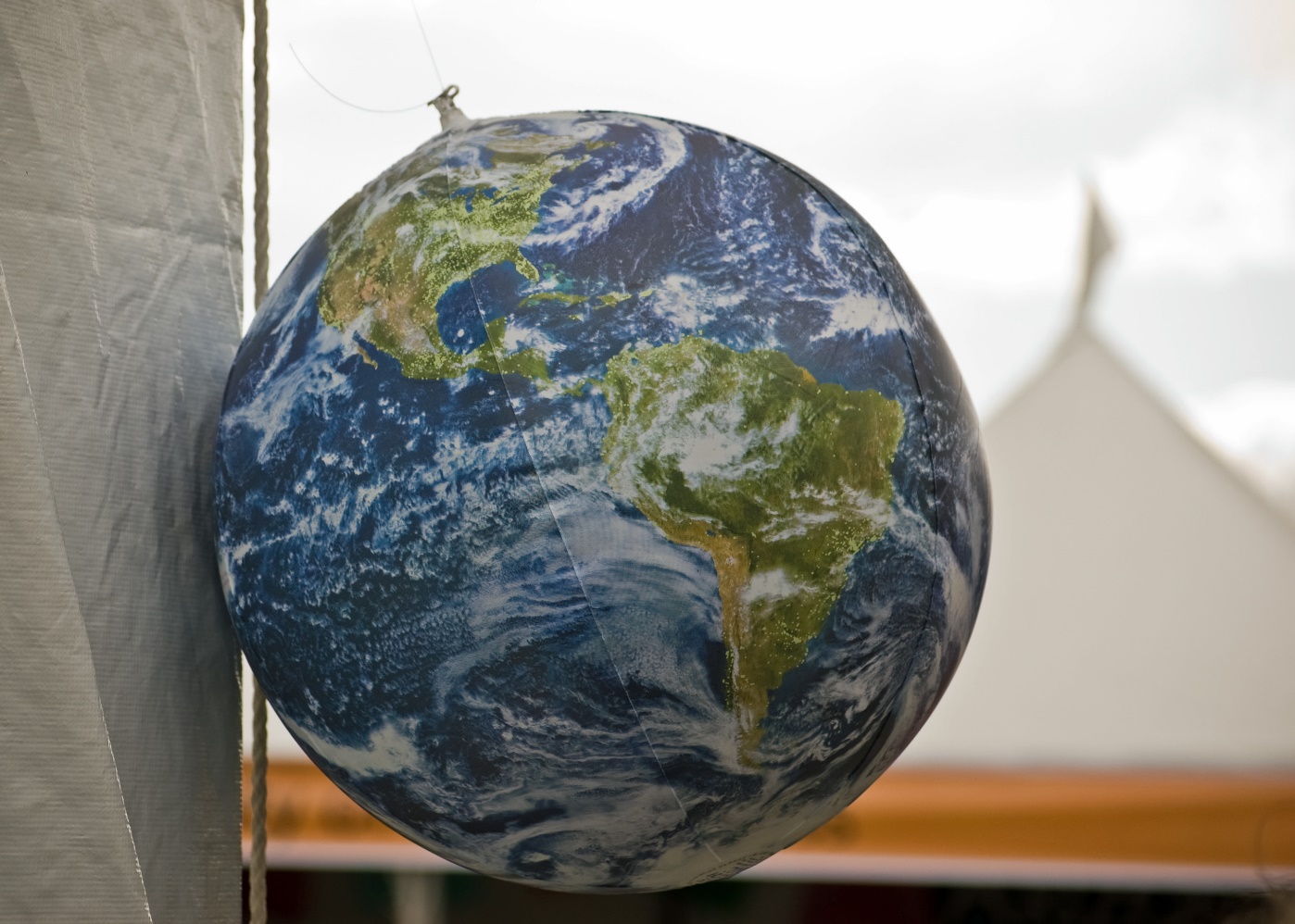 Pasaules nākotnes virzība
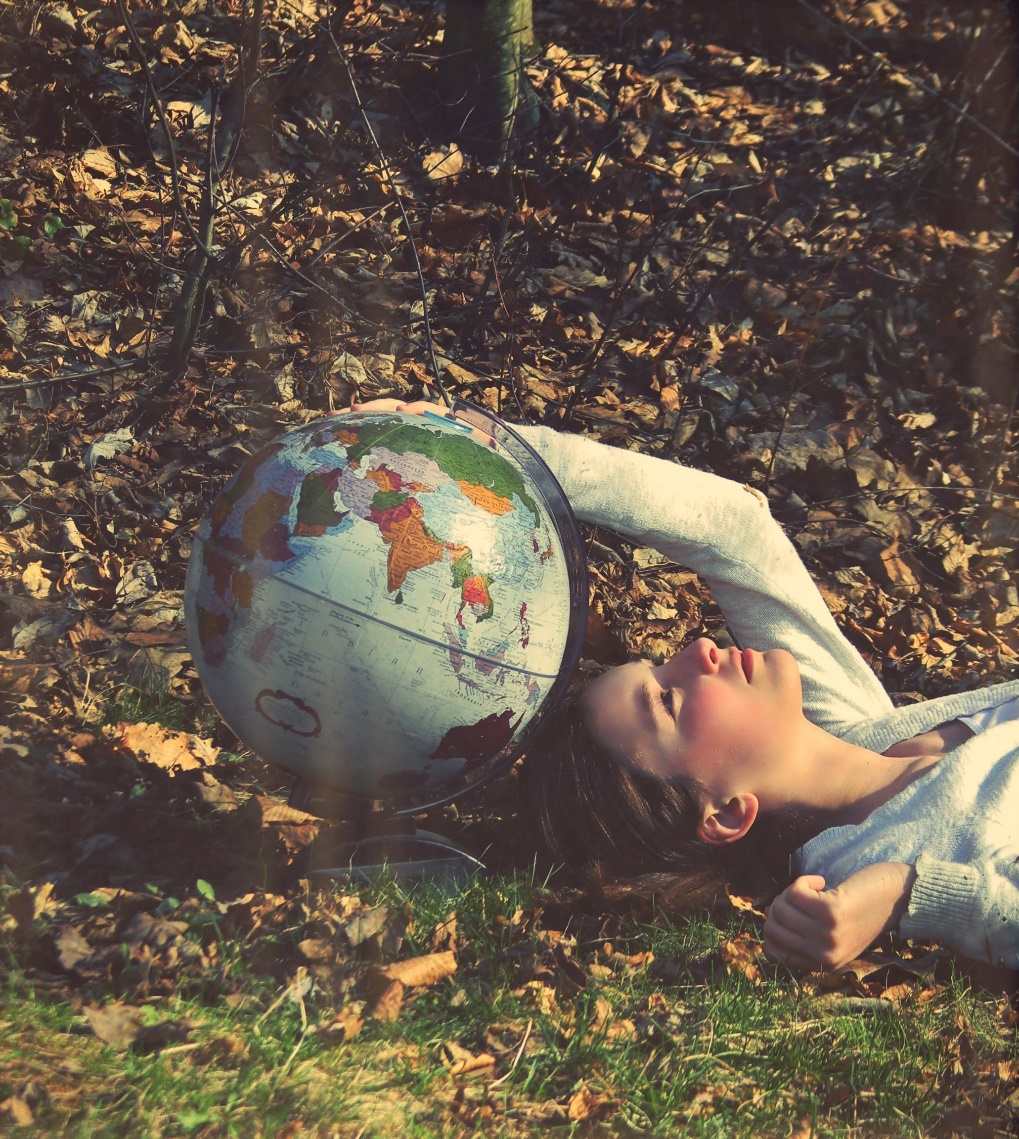 Ir jārada «vienas planētas sabiedrība», tas ir, sabiedrība, kurai nav nepieciešams vairāk resursu kā vien tie, 
ko spēj nodrošināt planēta Zeme
[Speaker Notes: Clip Art]
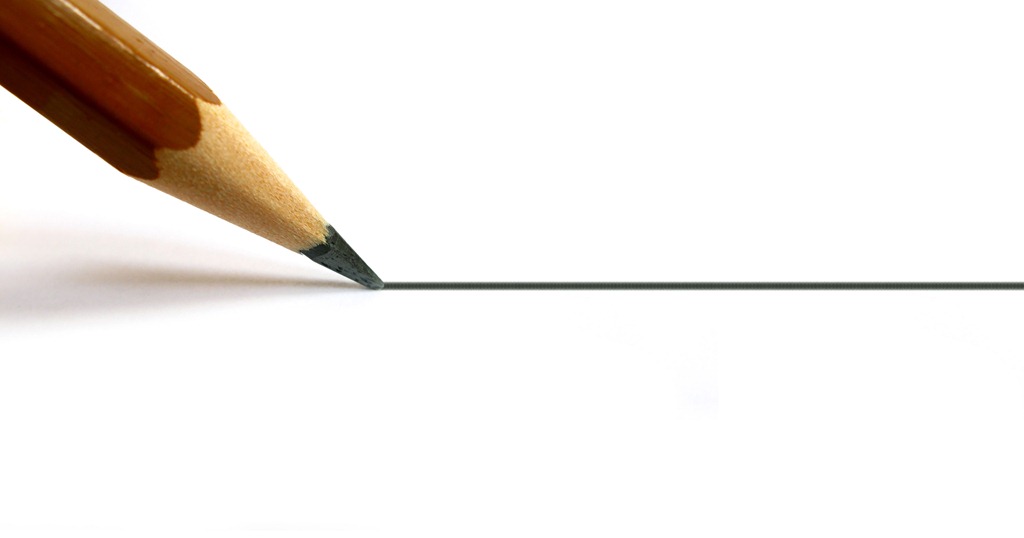 Paldies 
par uzmanību!